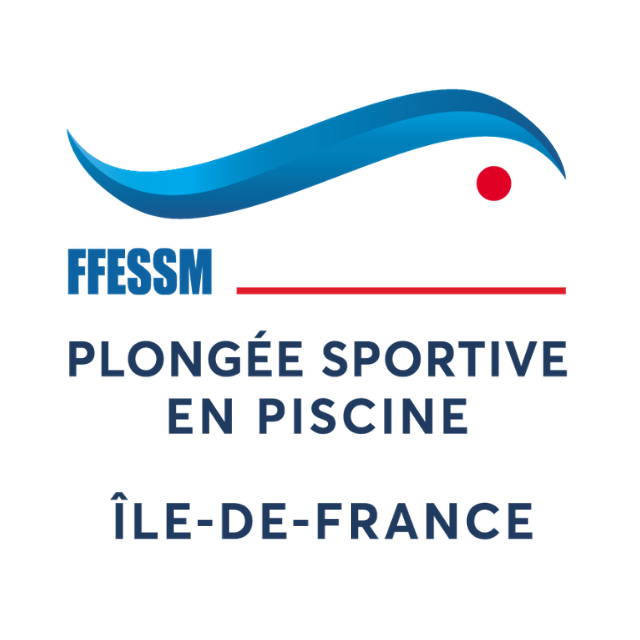 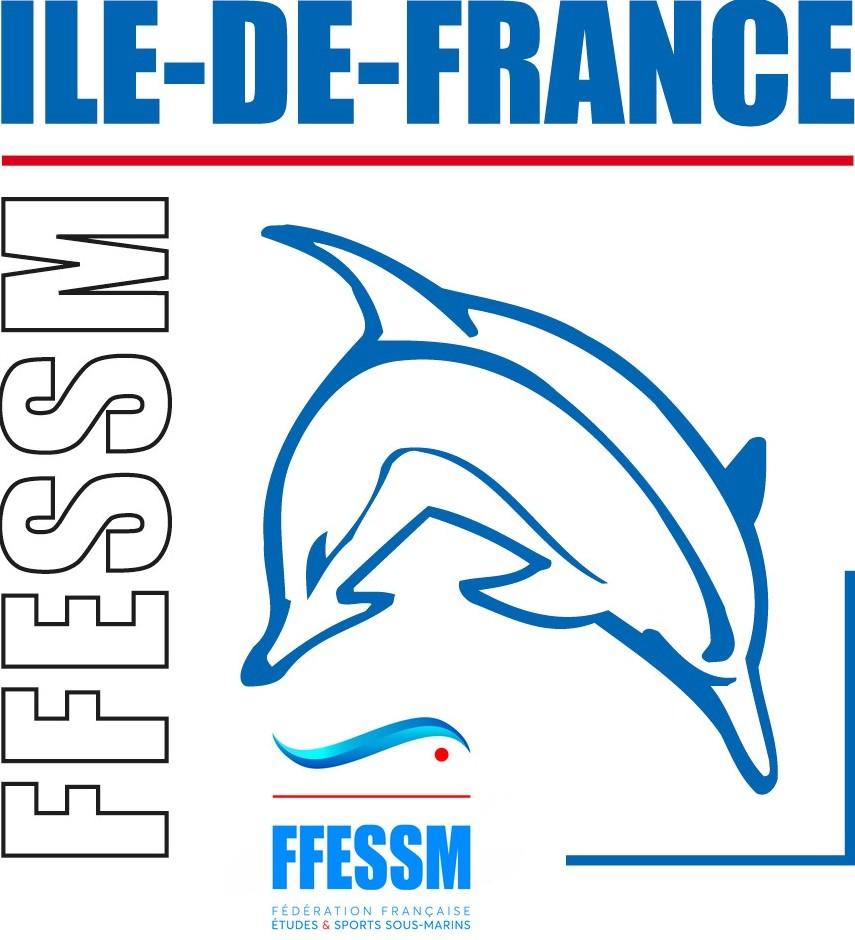 Rapport d’activité saison 2022 – 2023
Commission PSP Ile-de-France
25 Novembre 2023
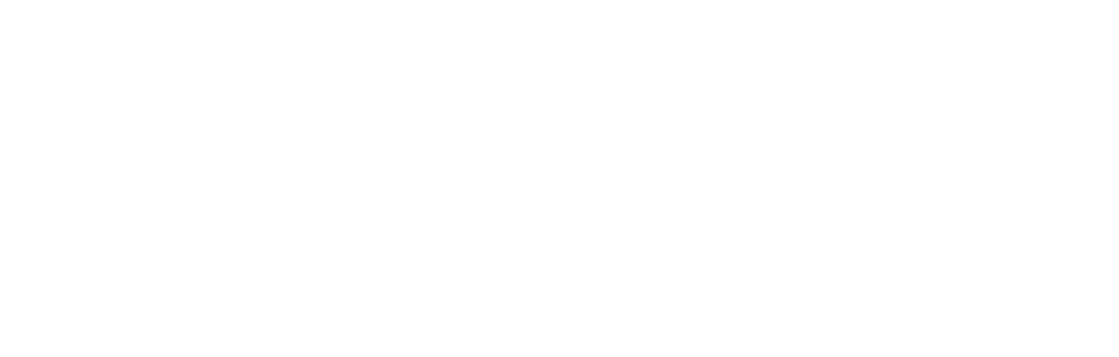 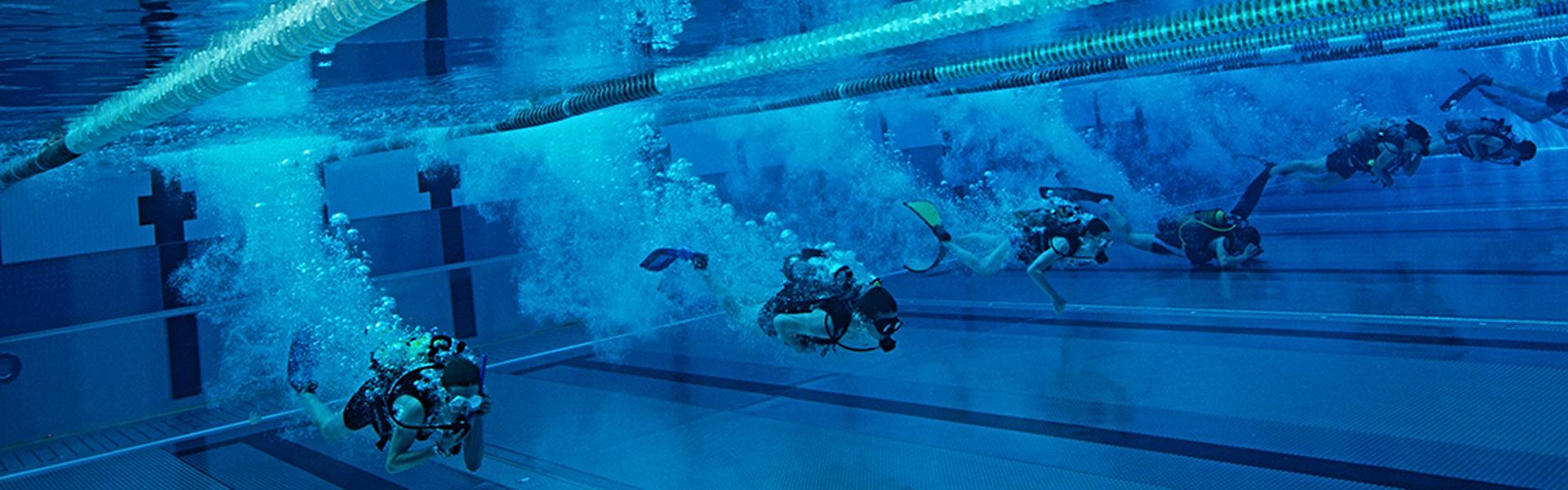 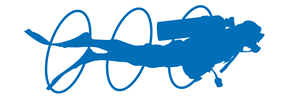 Ordre du jour
Présentation du Comité de Directeurs et des Référents

Bilan saison 2022 - 2023

Projets saison 2023 - 2024 

Du côté de nos Elites
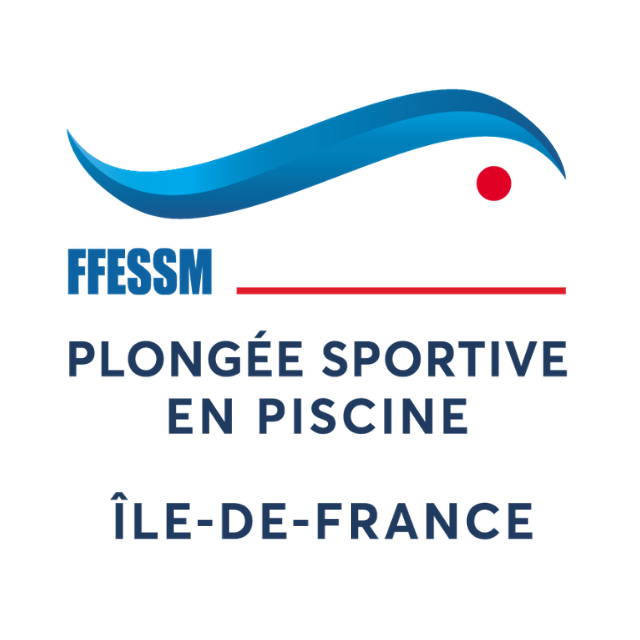 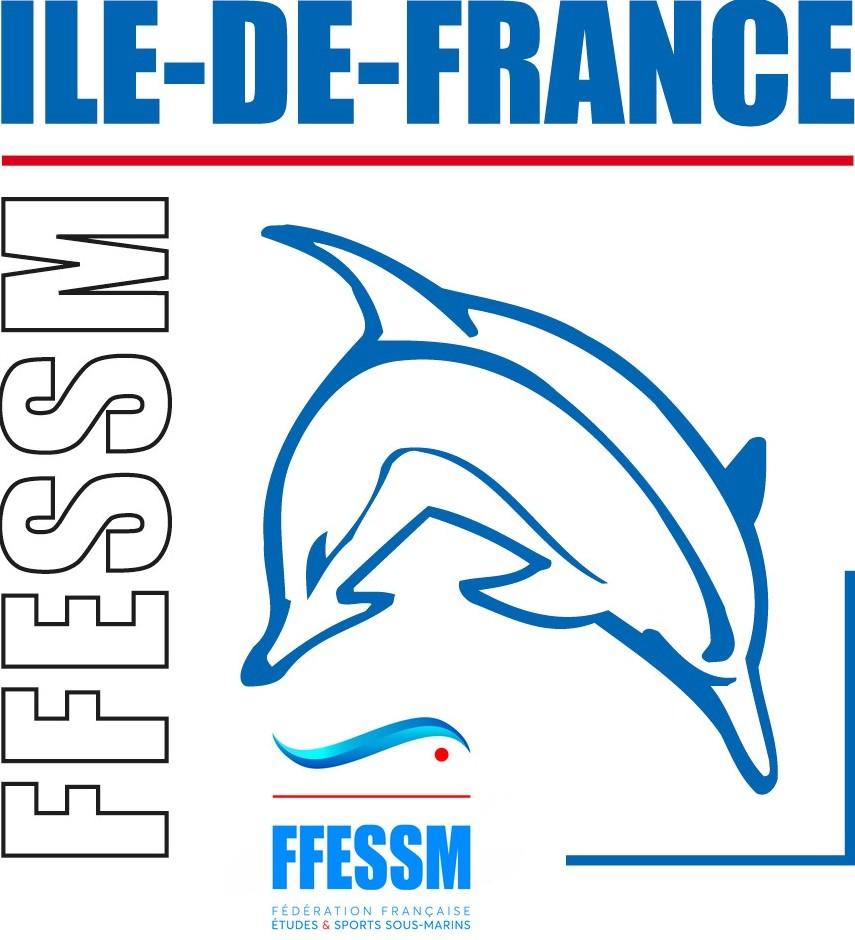 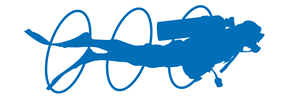 I. Présentation du Comité de Directeurs et des Référents
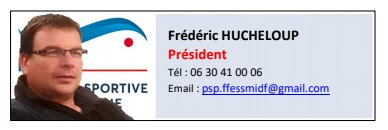 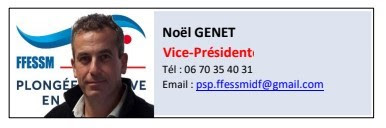 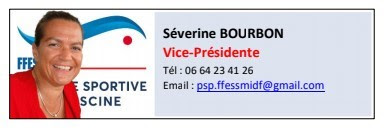 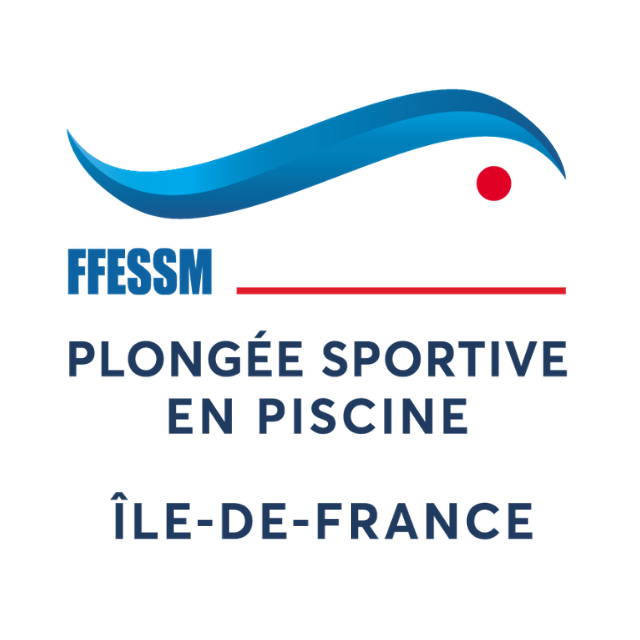 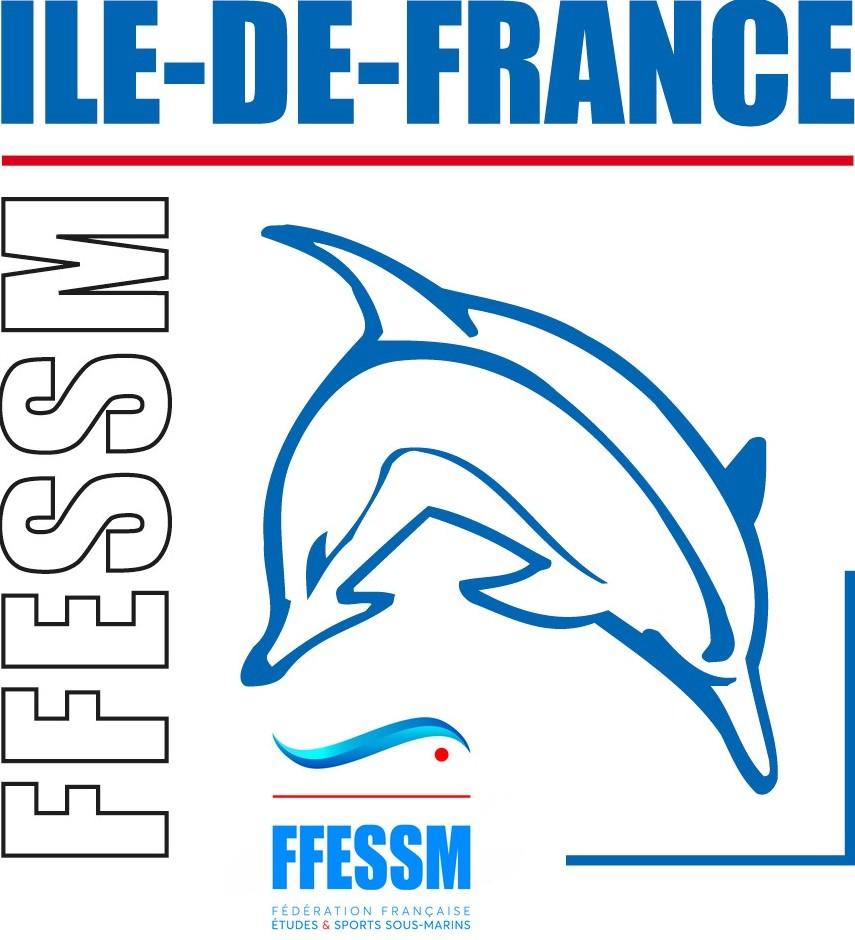 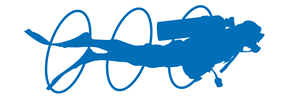 I. Présentation du Comité de Directeurs et des Référents
Pdt Commission PSP 78
Dominique Toyer 
Pdt Commission PSP 75

Référent Corps Arbitral IDF
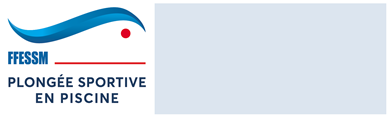 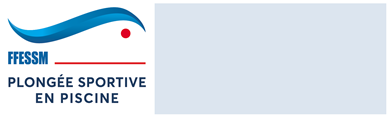 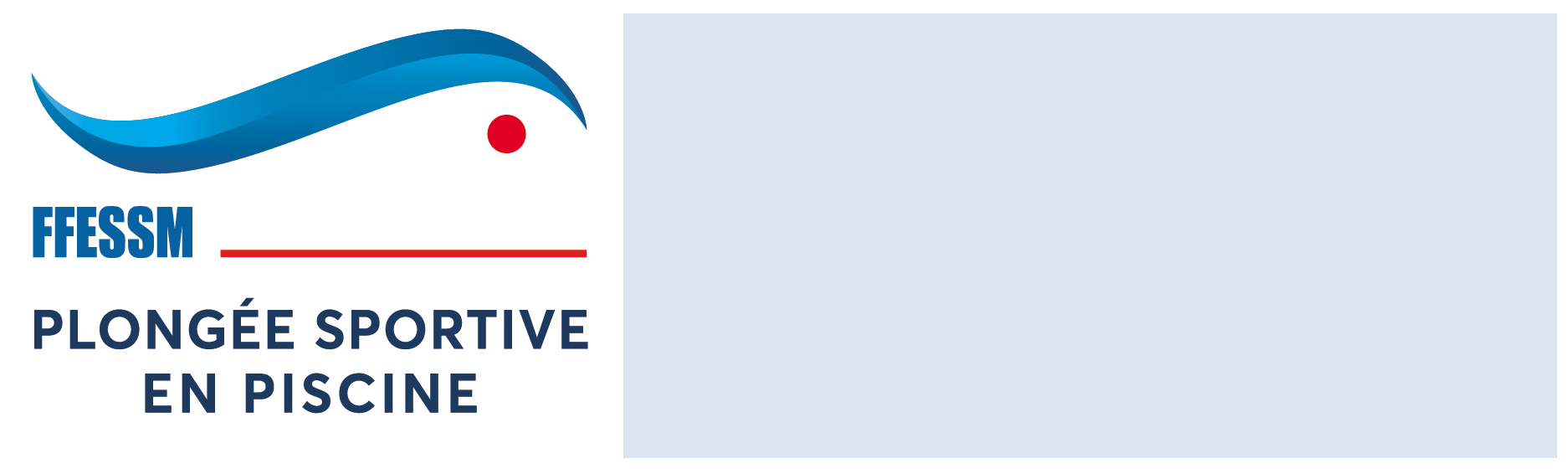 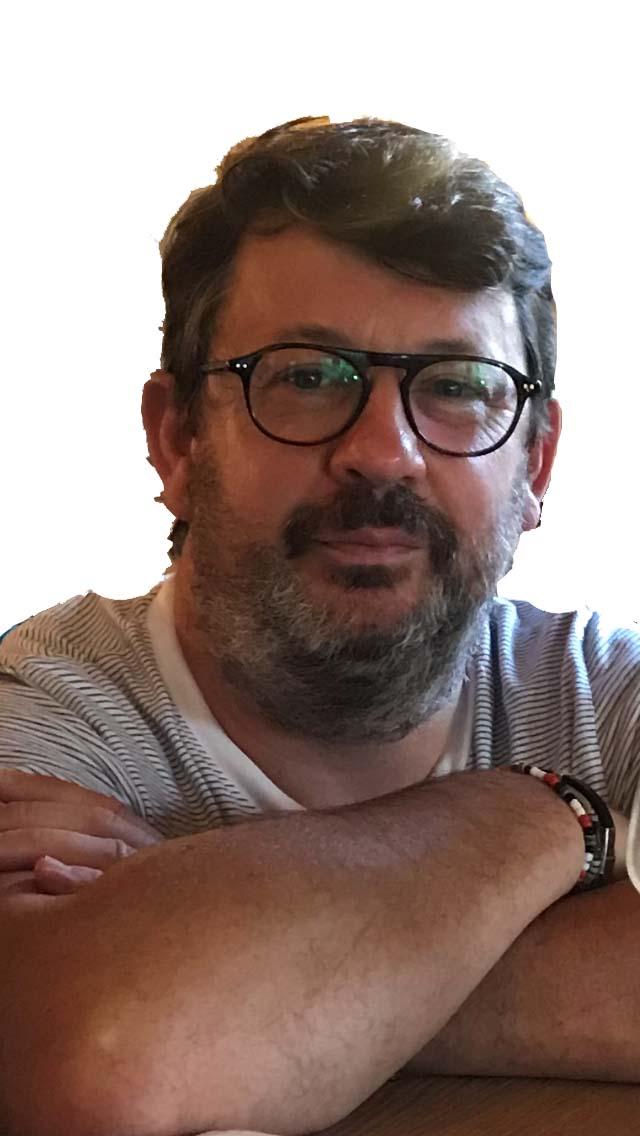 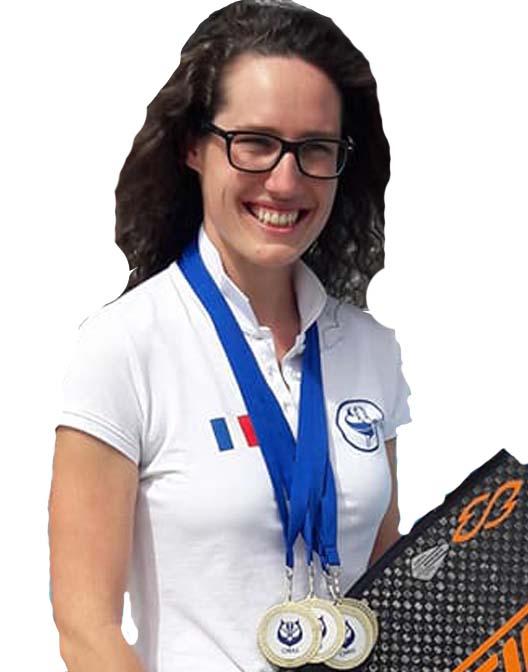 Morgane Le Roux 
Pdt commission PSP 91

Référente Elite
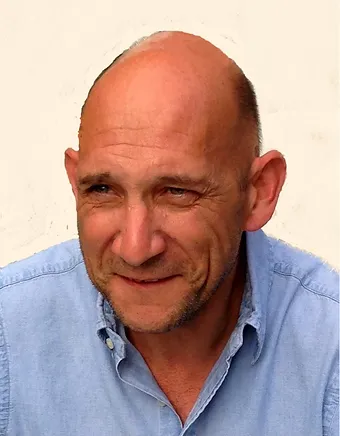 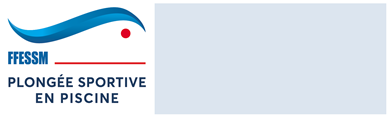 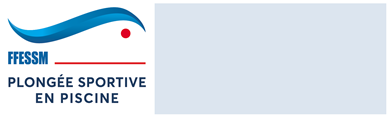 Patrick Perri 
Pdt commission PSP 95

Référent Organisation Compétitions et Matériel
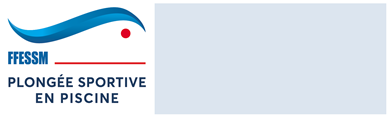 Pdt Commission PSP 94
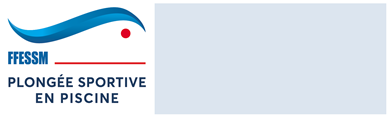 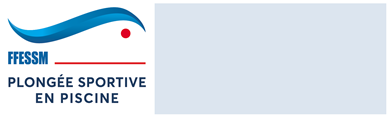 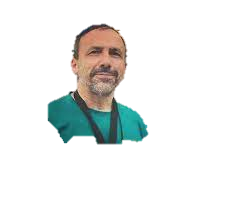 Jean-Marc Dupeyroux 
Pdt Commission PSP 93
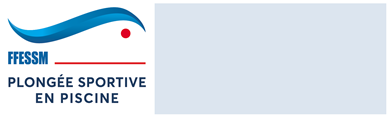 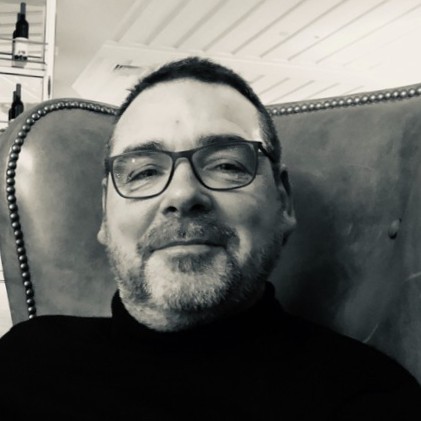 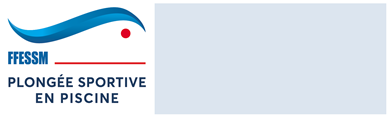 Jean-Pierre Bongeot-Minet 

Référent PSP Loisir
Référent Entraineurs Fédéraux
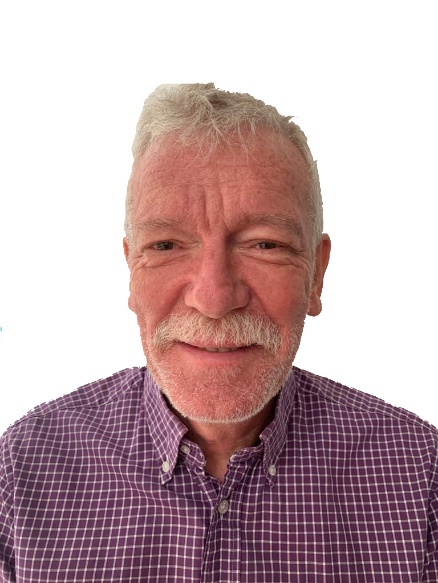 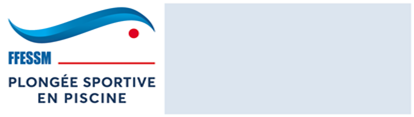 Sarra Zahmoul 

Référente Communication et réseaux sociaux
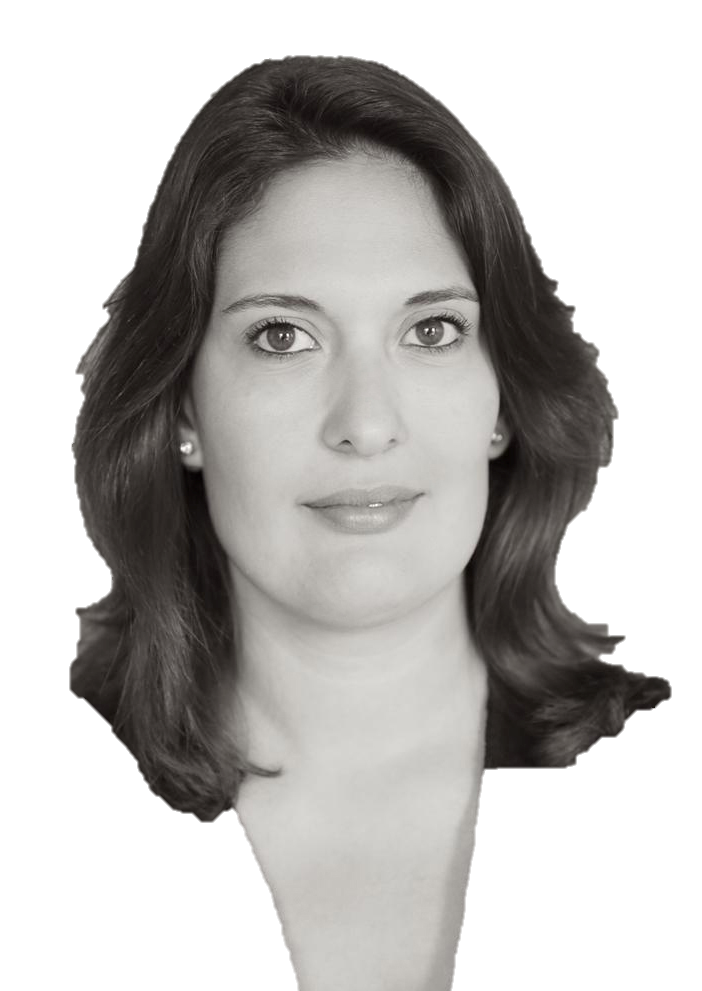 Référent PSP Loisir
Référent Règlementation
Pdt Commission PSP 77
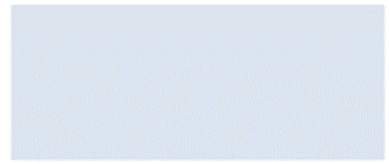 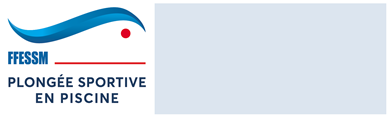 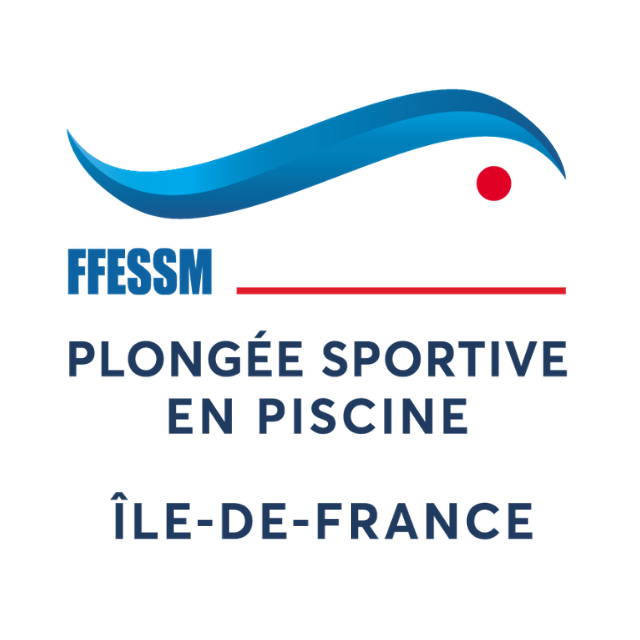 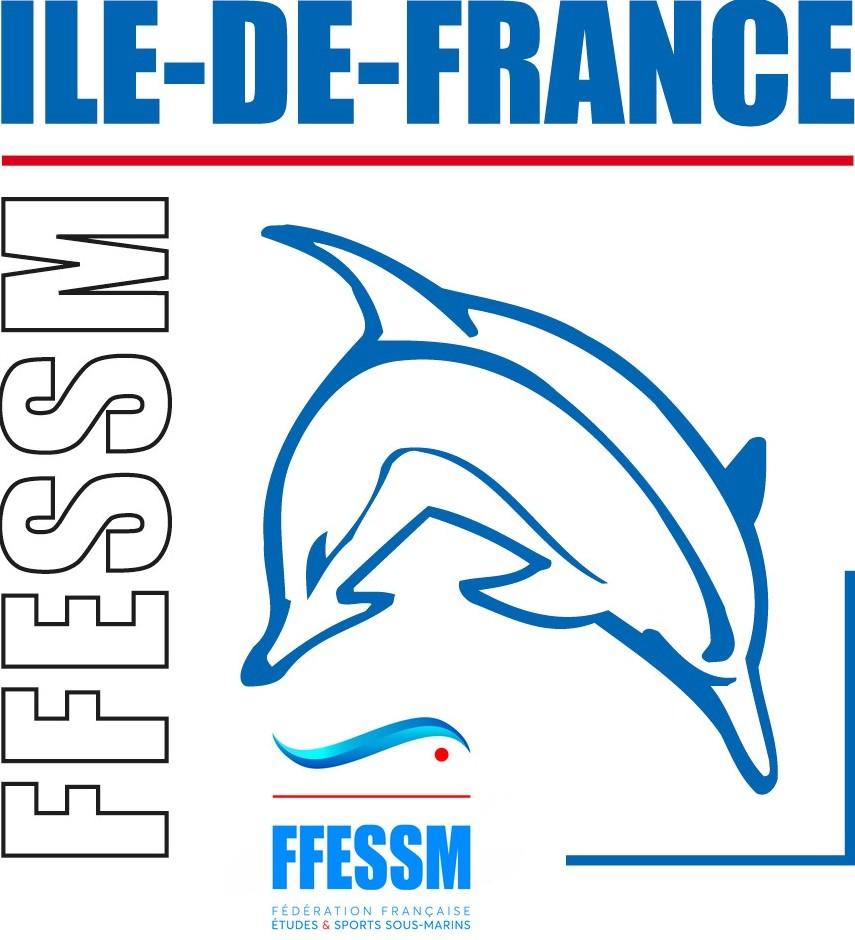 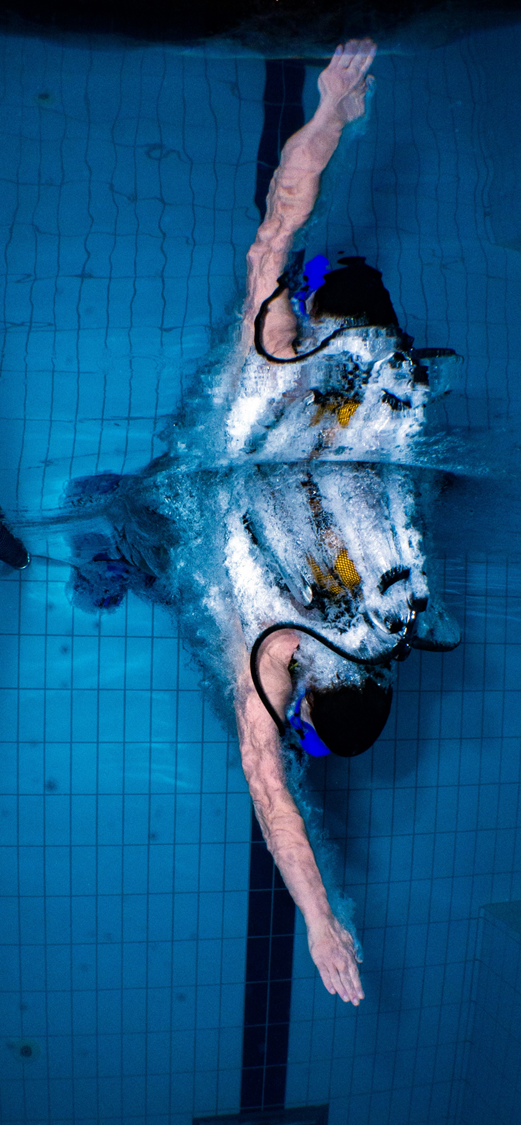 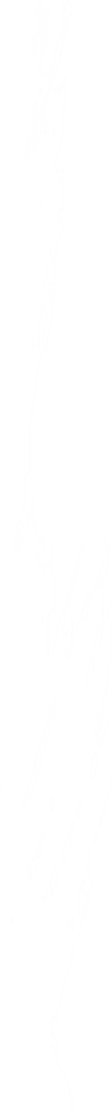 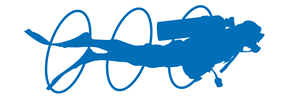 II. Bilan saison 2022 - 2023
Une bonne dynamique cette saison avec une volonté de la commission IDF de faire monter en compétences les cadres de la PSP afin de répondre à toutes les attentes des différents publics PSP 

Examen National JF2 en novembre en IDF à Vélizy-Villacoublay 
50 % des stagiaires étaient issu de notre région. Cela montre un vrai dynamisme des Cadres dans le corps arbitral IDF. Cet examen qui prépare les futurs JF2 à l’organisation de championnats Nationaux et permet de participer à des évènements mondiaux, mais aussi qui prépare les formateurs de cadre du corps arbitral.
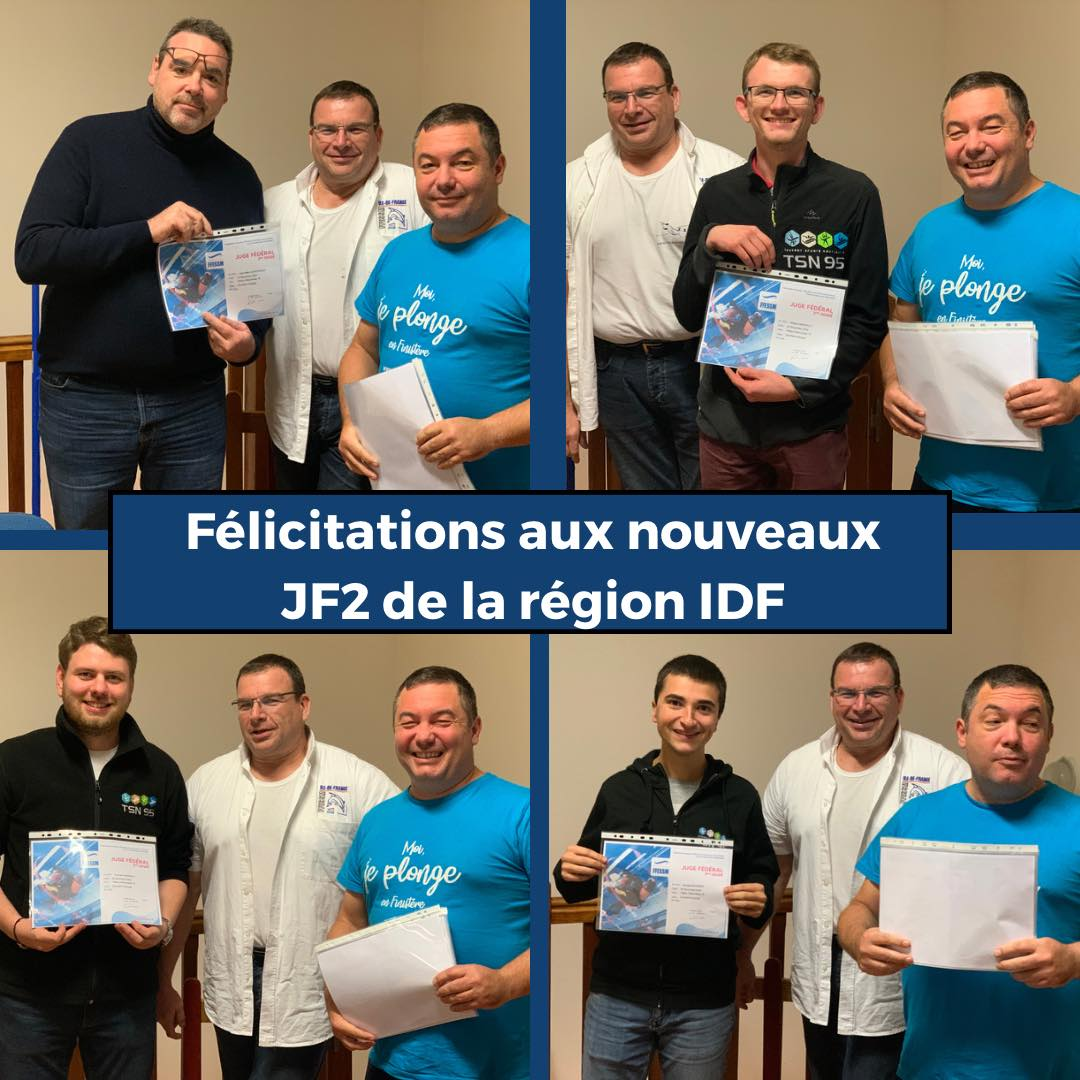 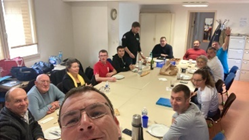 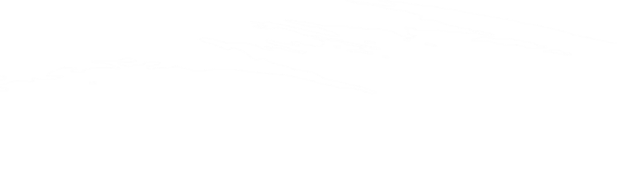 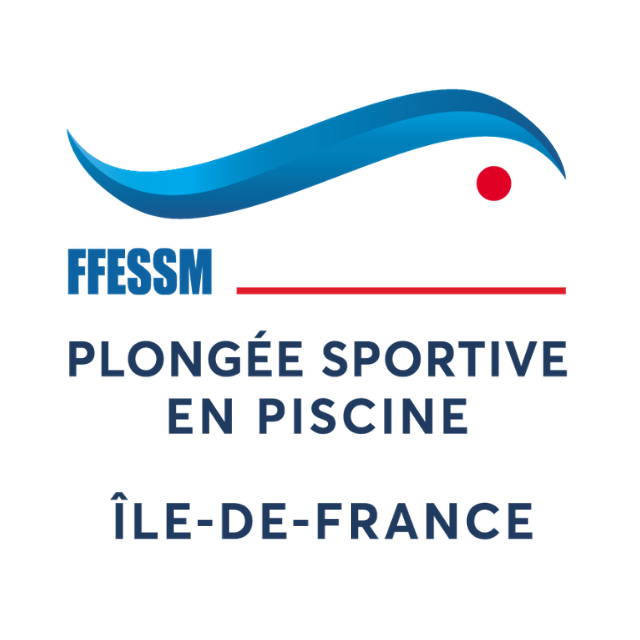 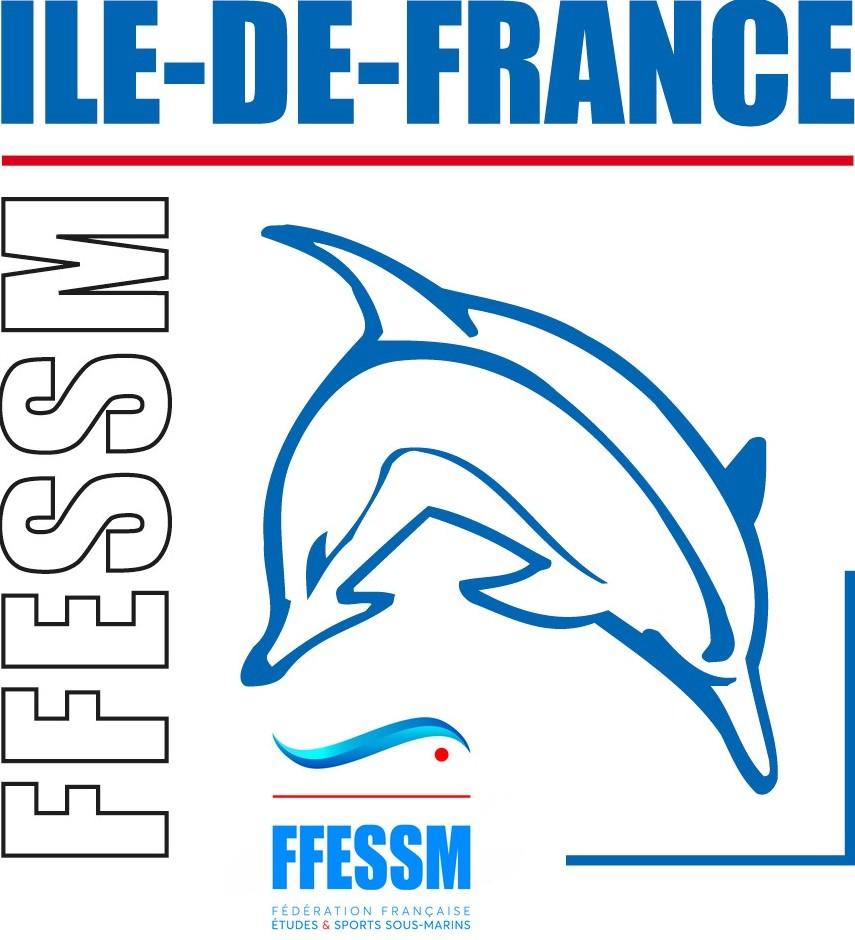 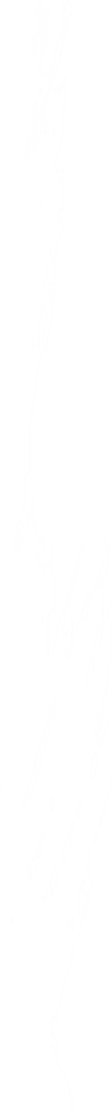 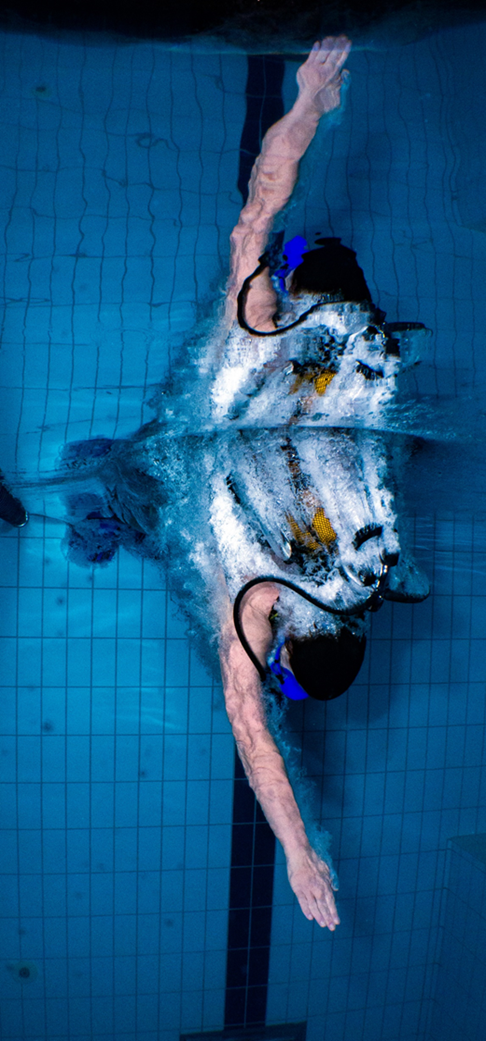 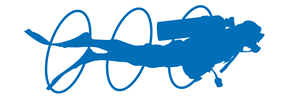 II. Bilan saison 2022 - 2023
Participation des cadres PSP IDF au stage national Sports Santé organisé à Rennes par la FFESSM 
 stage national Sport Santé de formation de cadres, module activités subaquatiques aura lieu du 21 au 23 octobre 2022 à Rennes (Maison des sports)..
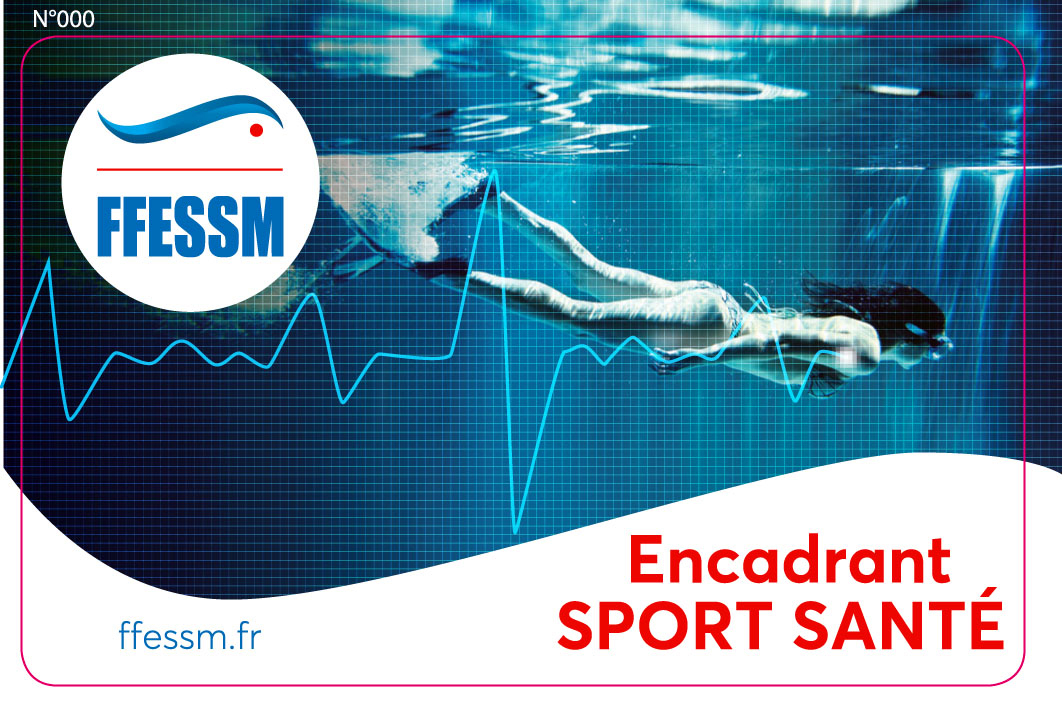 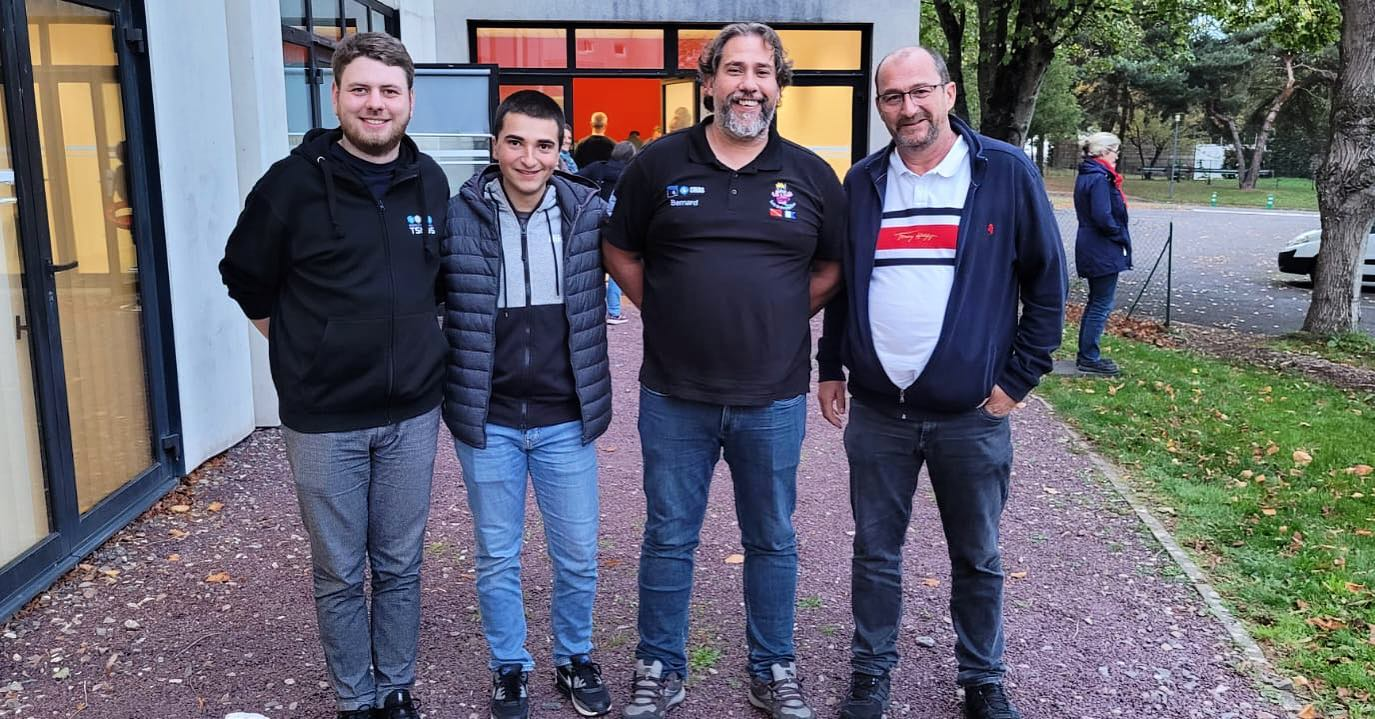 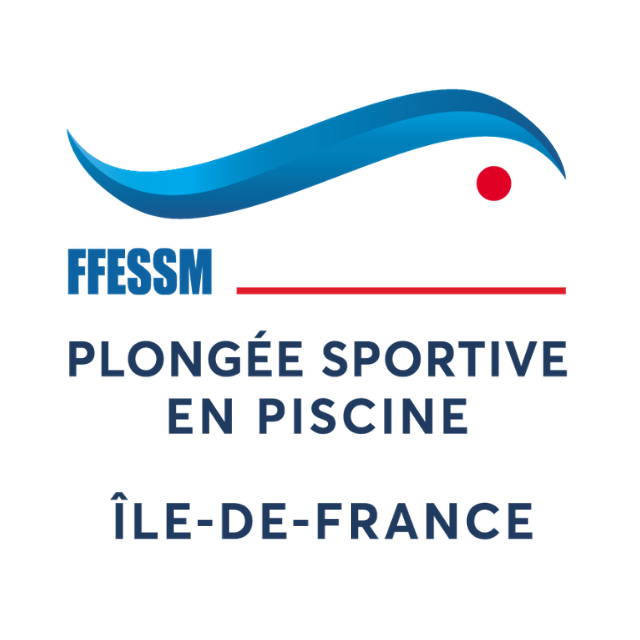 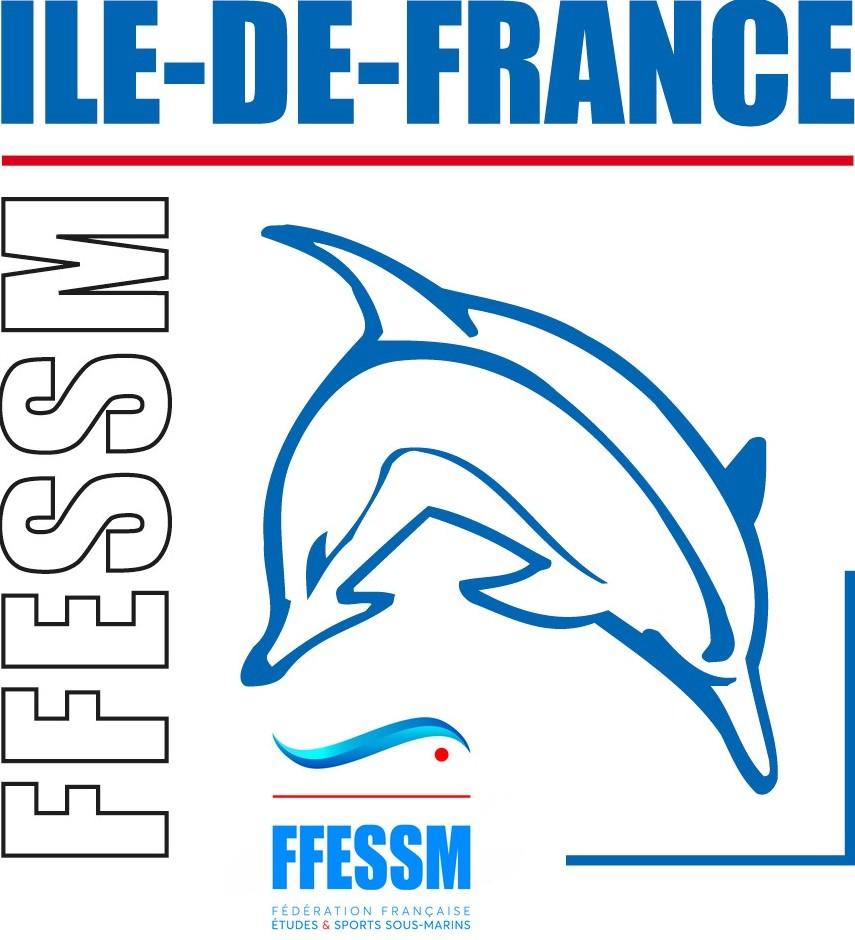 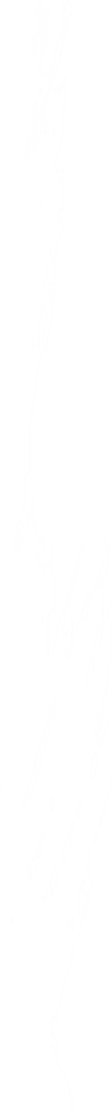 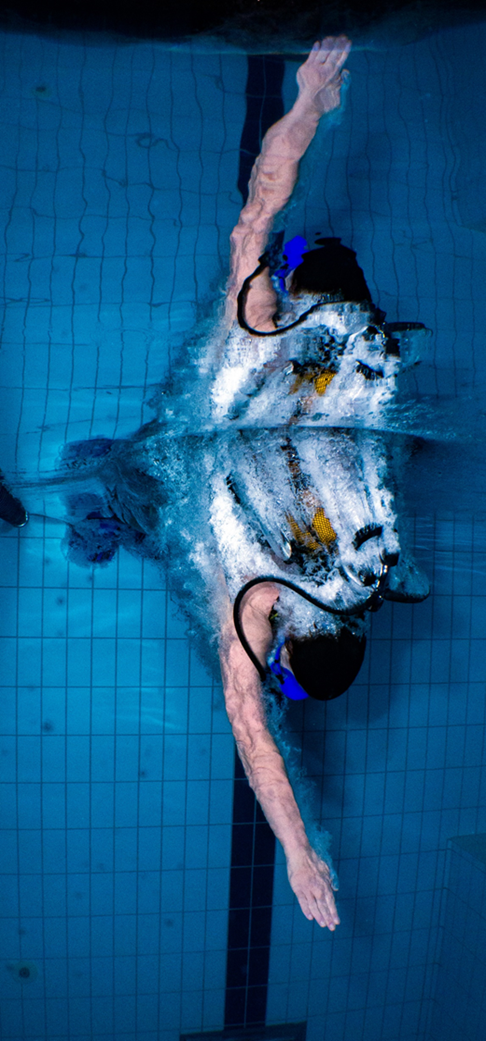 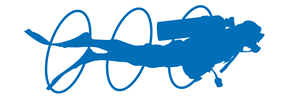 II. Bilan saison 2022 - 2023
Stage initial EF1 au comité IDF en Janvier 
La base des entraineurs PSP continue de s’agrandir en IDF avec 5 nouveaux stagiaires cette année. Nous leurs souhaitons le meilleur avant l’examen final de fin d’année 2023.
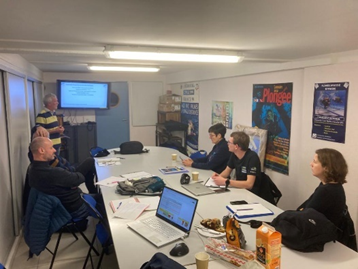 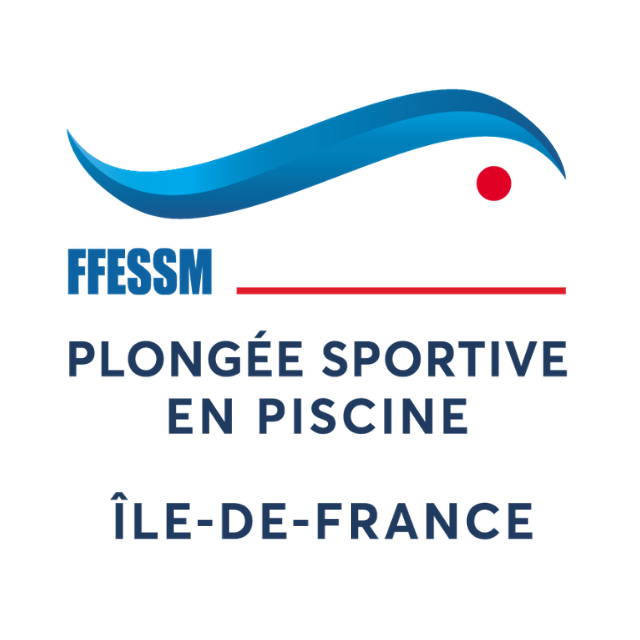 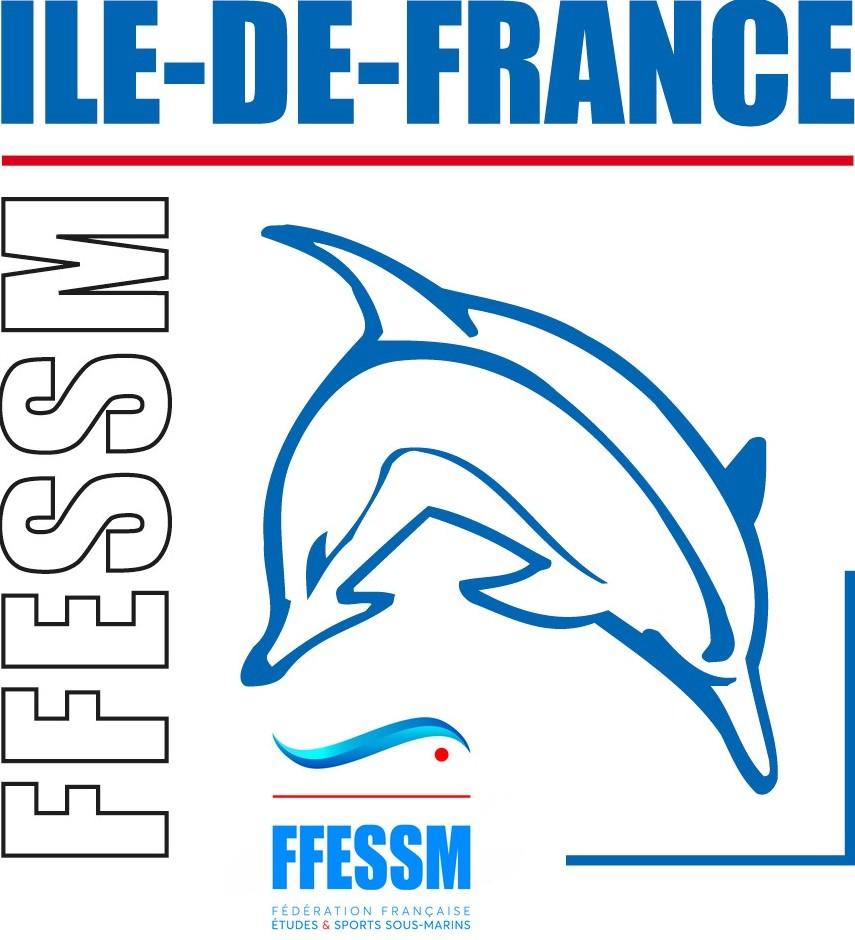 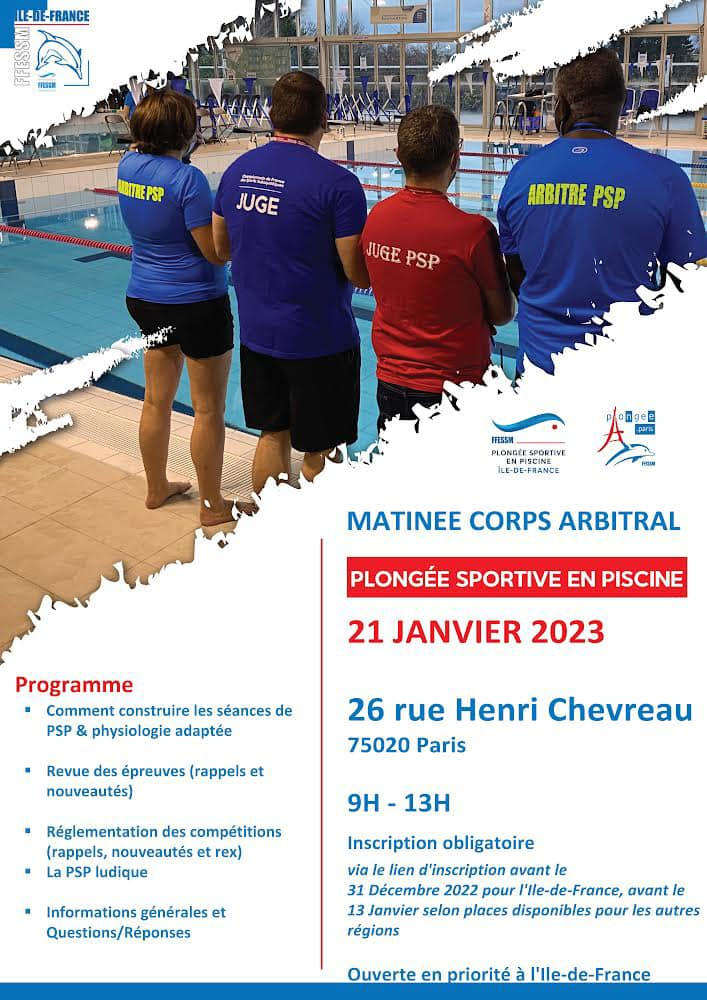 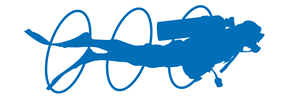 II. Bilan saison 2022 - 2023
1ère matinée du corps Arbitral PSP de l’IDF en janvier 
Une matinée où étaient conviés l’ensemble des Arbitres, JF1 et JF2 de l’IDF afin d’échanger sur les pratiques, les nouveautés et les points techniques liés à l’arbitrage. Au   regard de la réussite, cette matinée sera renouvelée tous les ans.
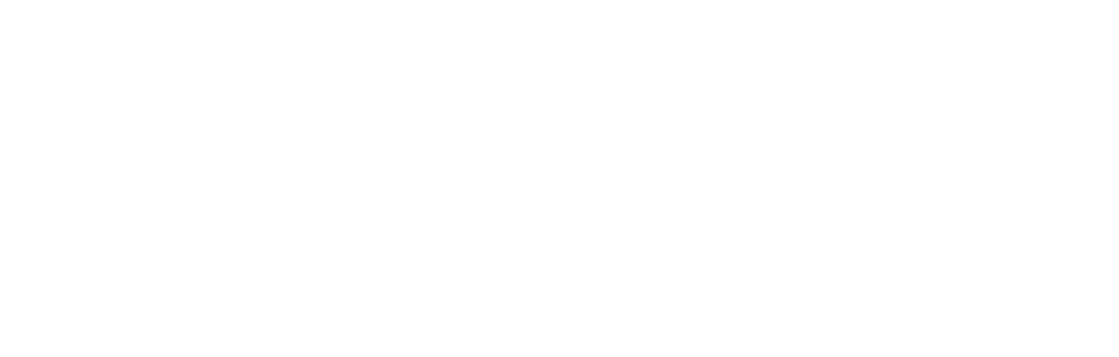 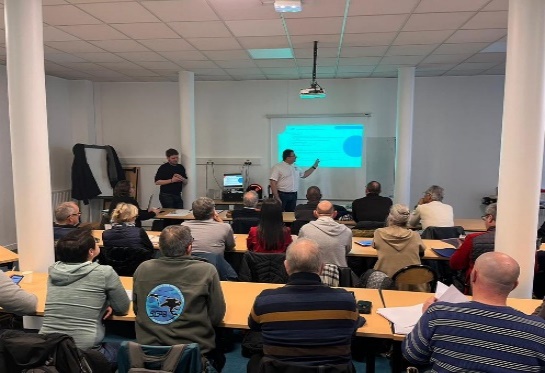 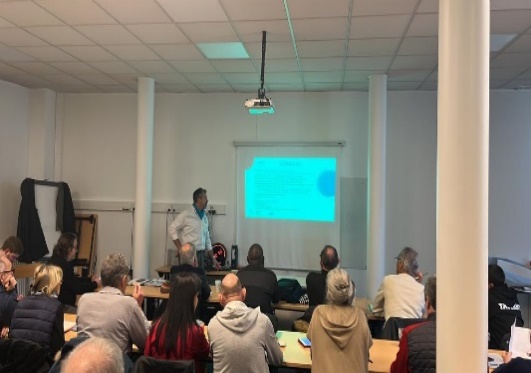 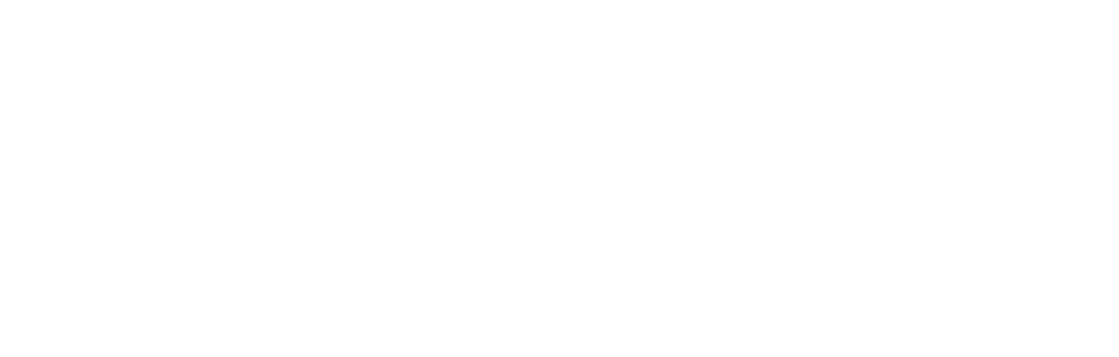 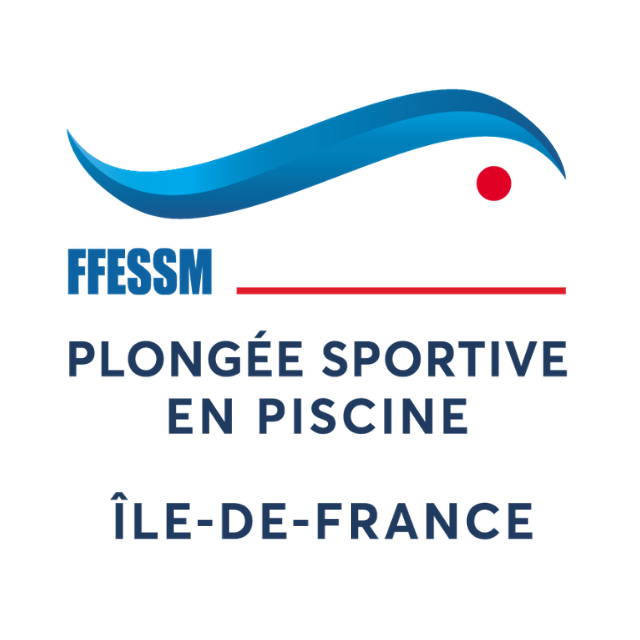 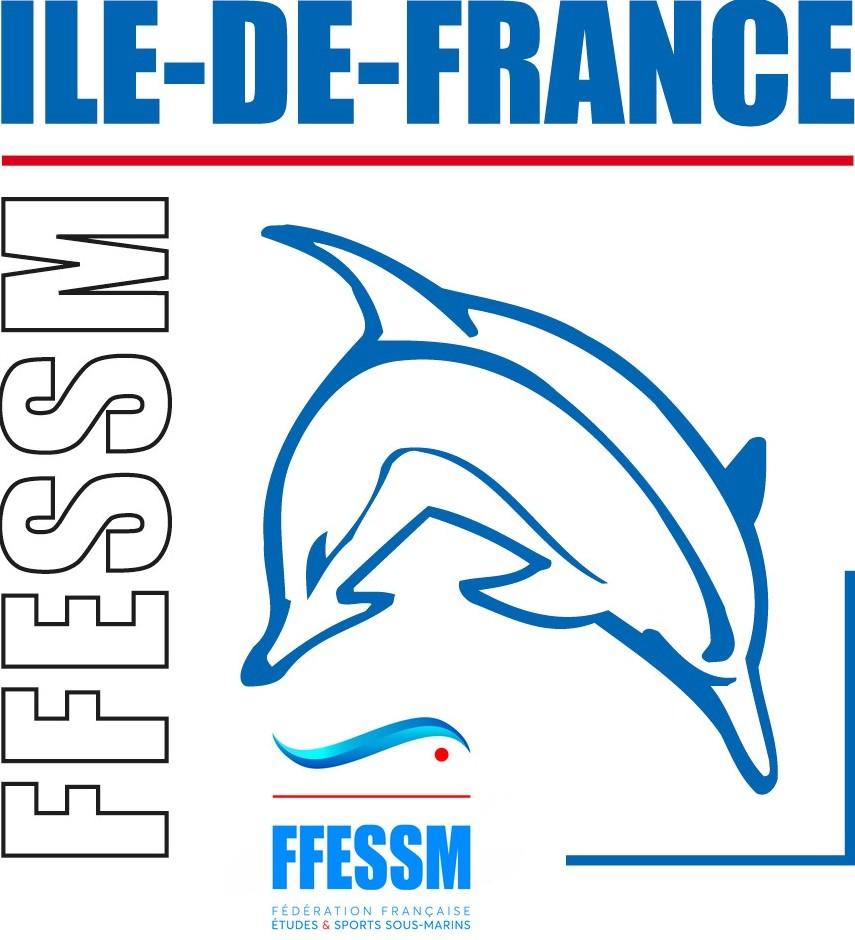 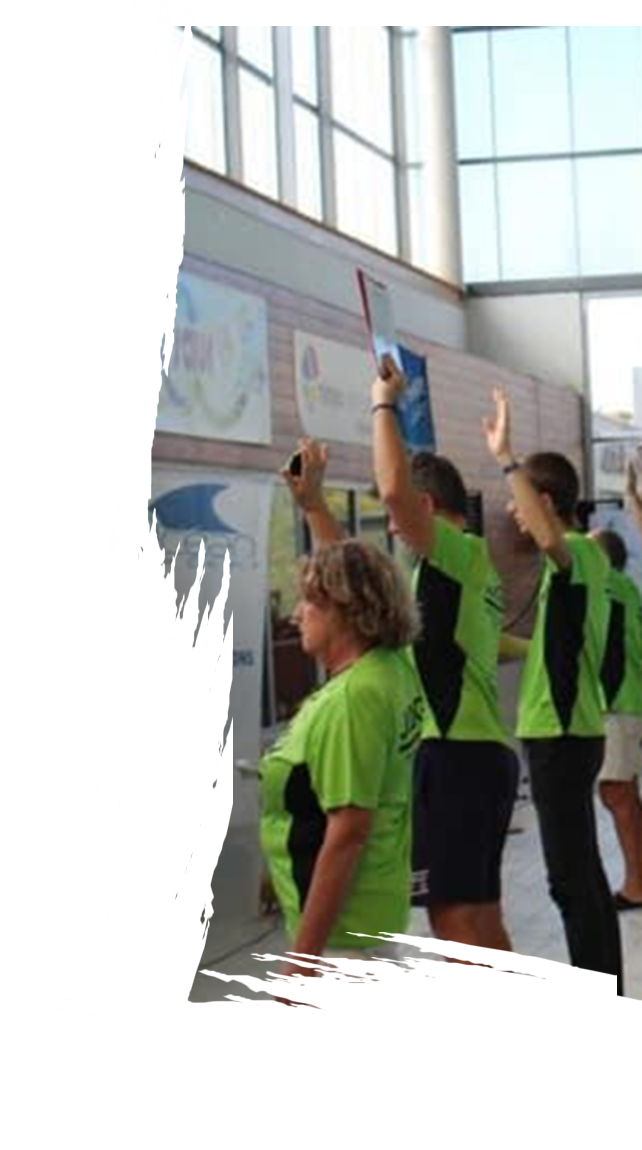 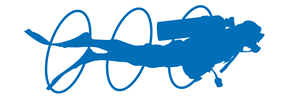 II. Bilan saison 2022 - 2023
Championnat Régional de PSP à Massy le 02 Avril 2023
117 compétiteurs, 16 clubs Franciliens, + de 40 juges et arbitres, 20 bénévoles et à l’arrivée, un beau championnat et une organisation au top ! . Une vrai réussite !!!  Et un grand merci au club de Massy, à la section PSP et à tous ceux qui ont participé à cette réussite.
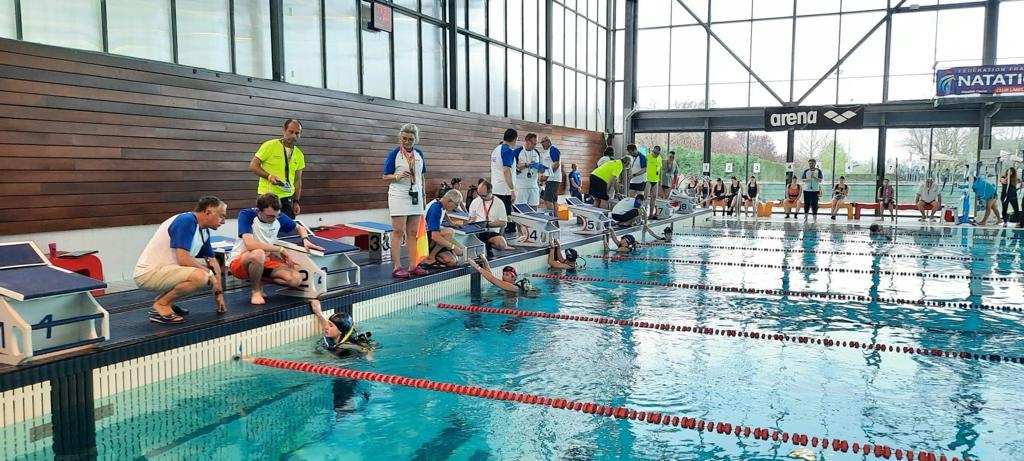 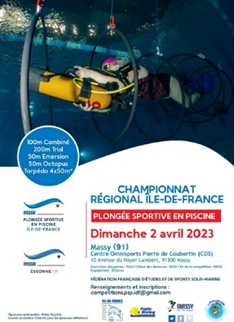 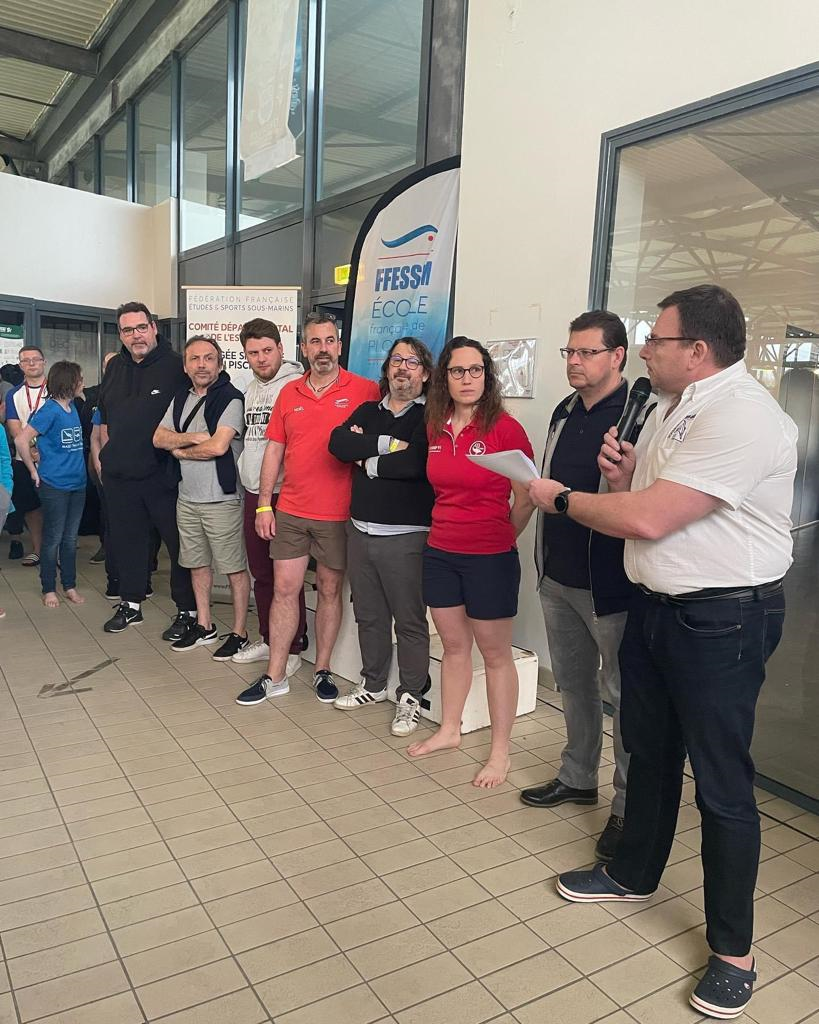 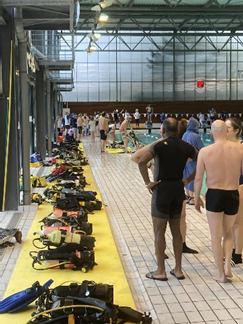 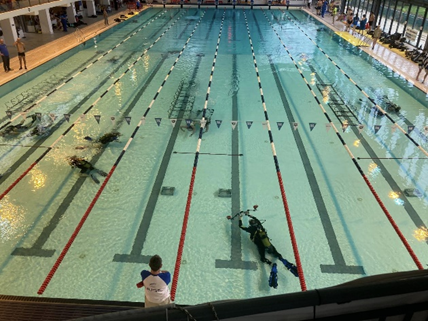 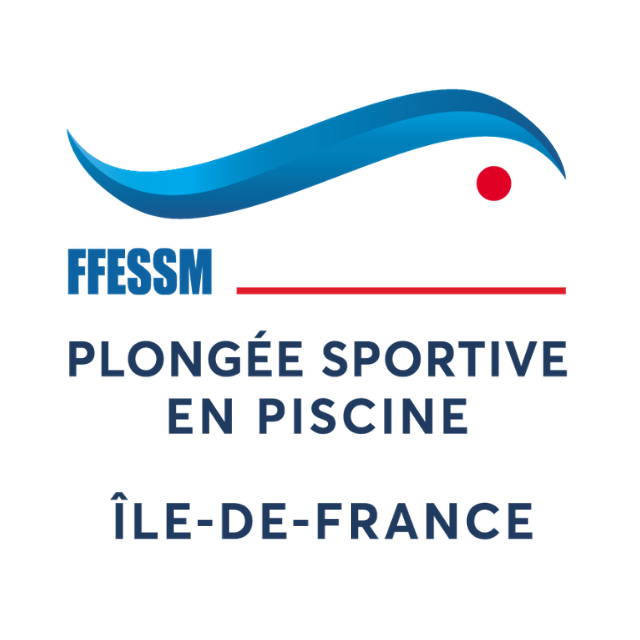 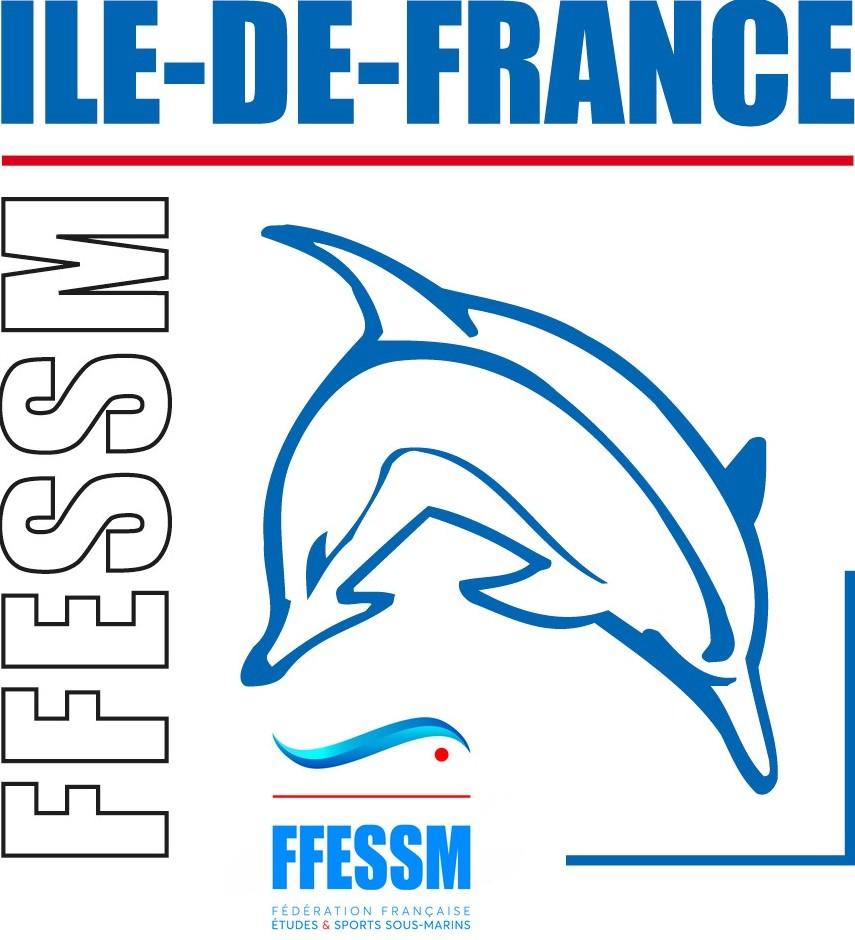 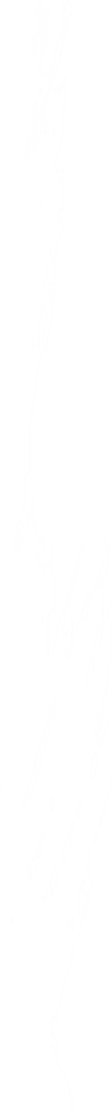 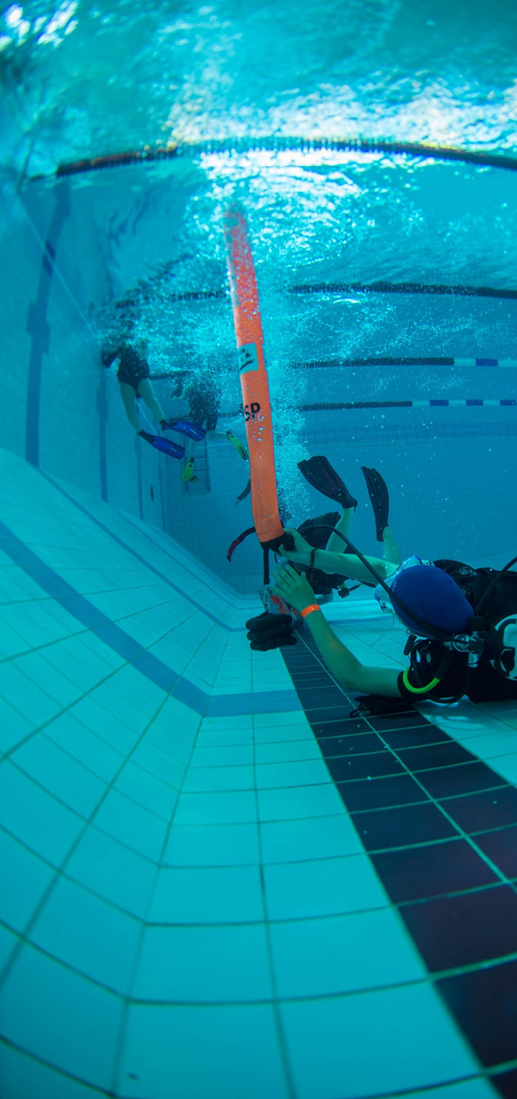 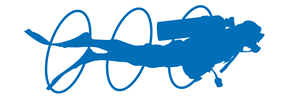 II. Bilan saison 2022 - 2023
Championnat de France à PSP à Limoges en juin, les sections PSP des clubs d’IDF au rendez vous ! 
Participation de 13 équipes Franciliennes sur 43 équipes au Championnat de France de PSP à Limoges en Juin. Les équipes de l’IDF ont envoyés 94 compétiteurs ( 41 femmes, 53 hommes ). La PSP IDF représente 35 % des compétiteurs présents au championnat de France. De très bons résultats pour les clubs de l’IDF avec une pluie de médailles !! A souligner la compétence notre corps arbitral, puisque le Juge Arbitre qui pilote le championnat de France est Franciliens
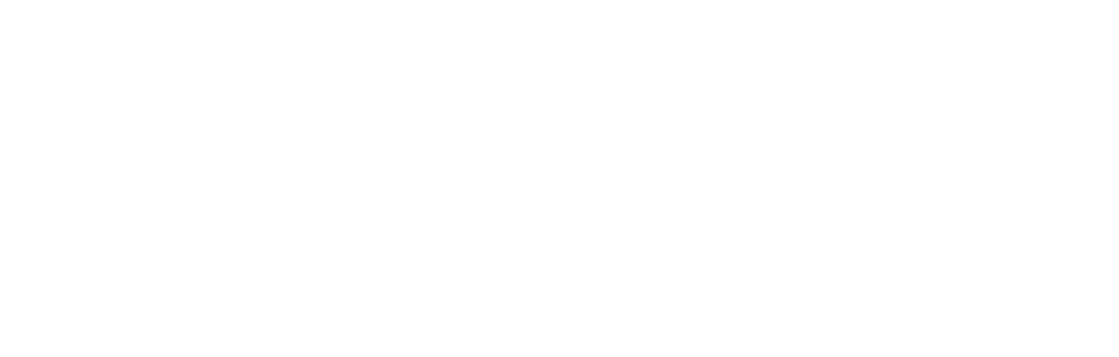 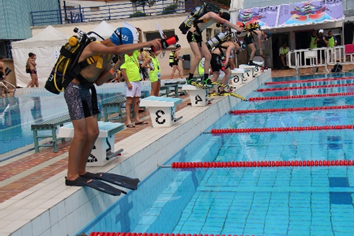 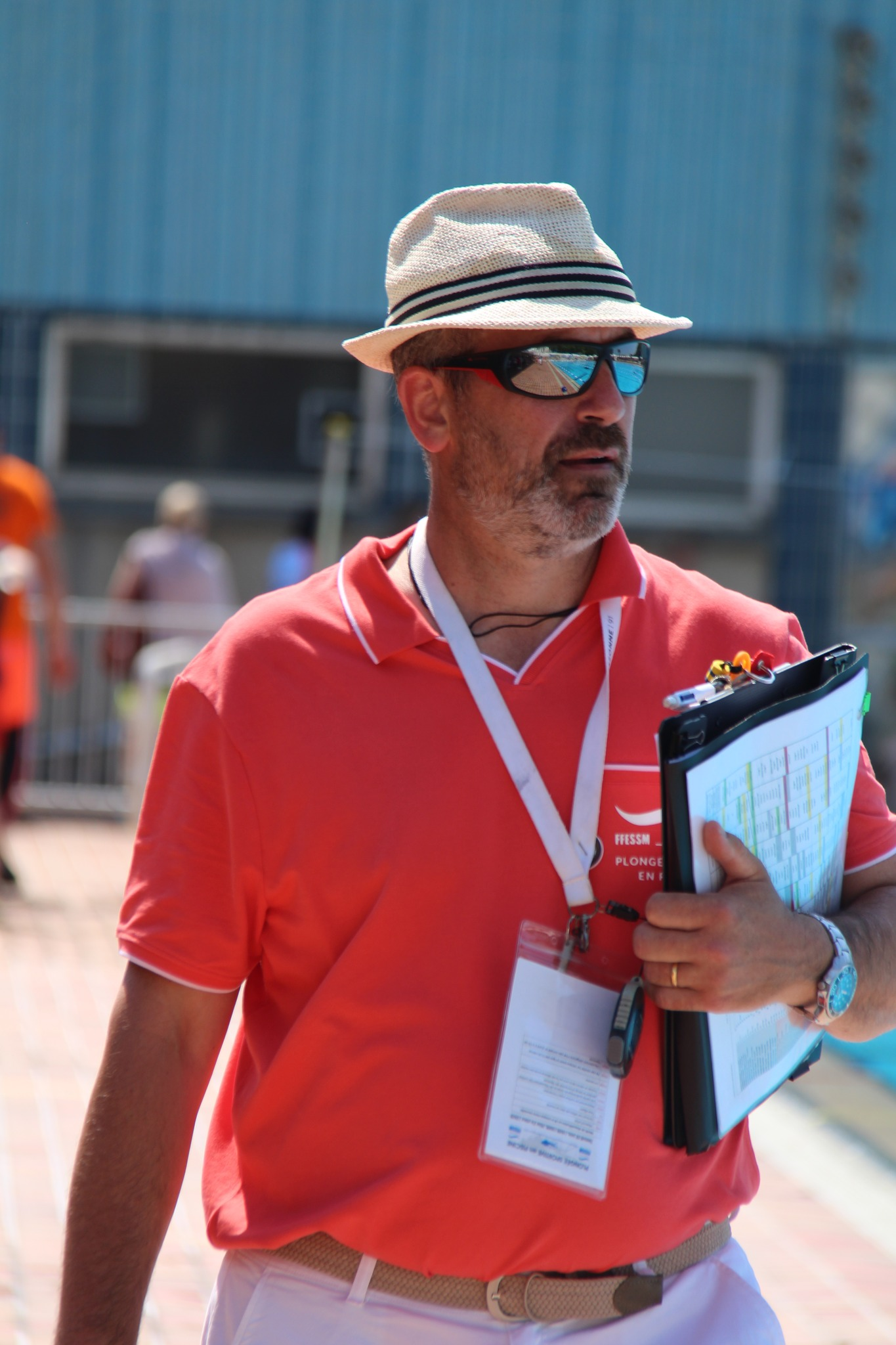 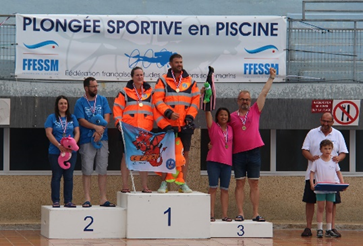 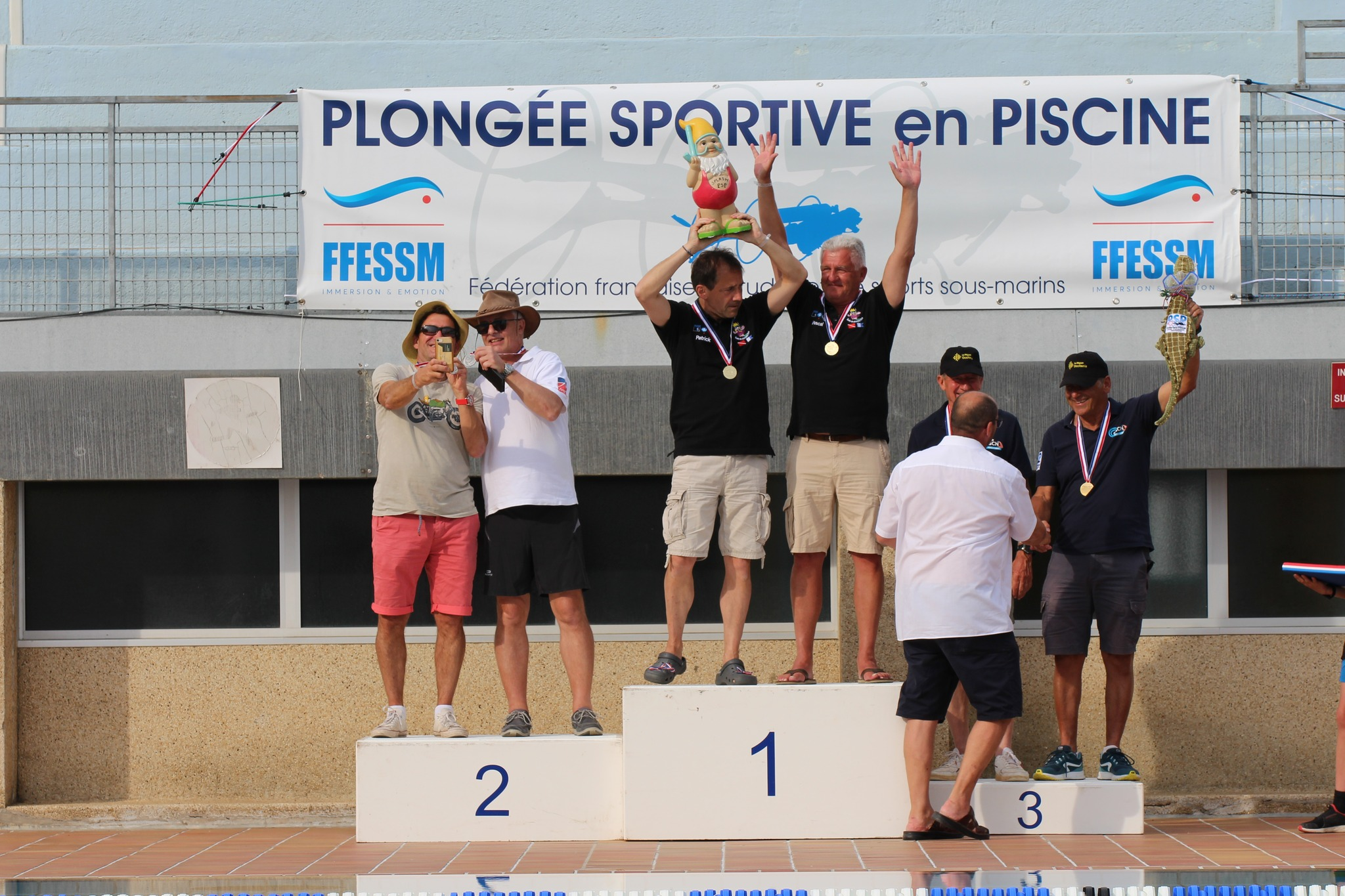 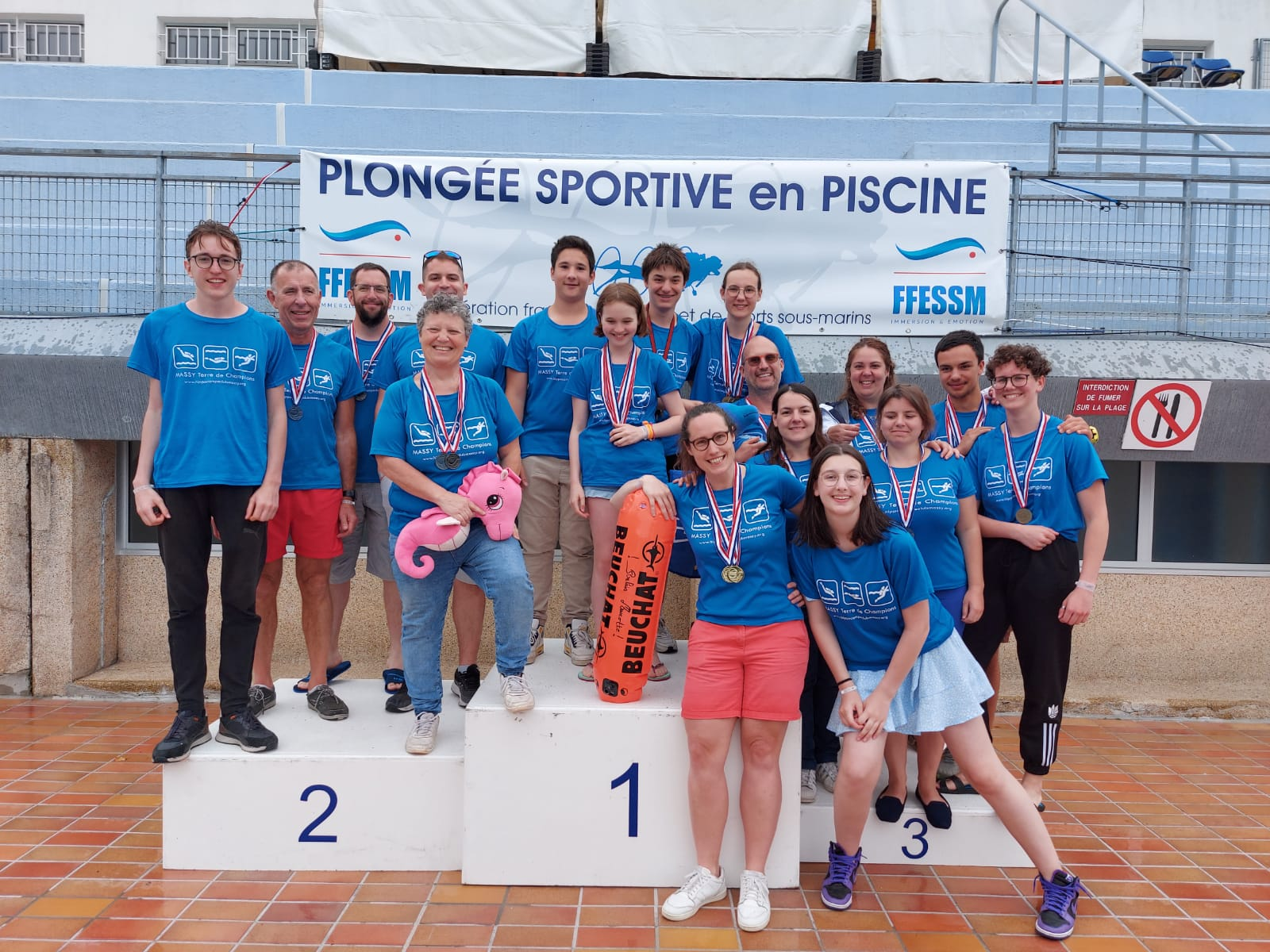 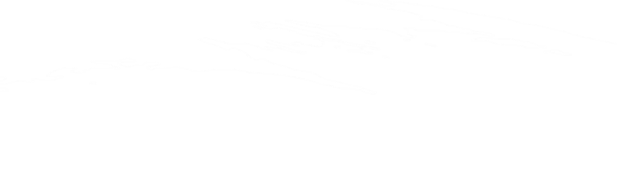 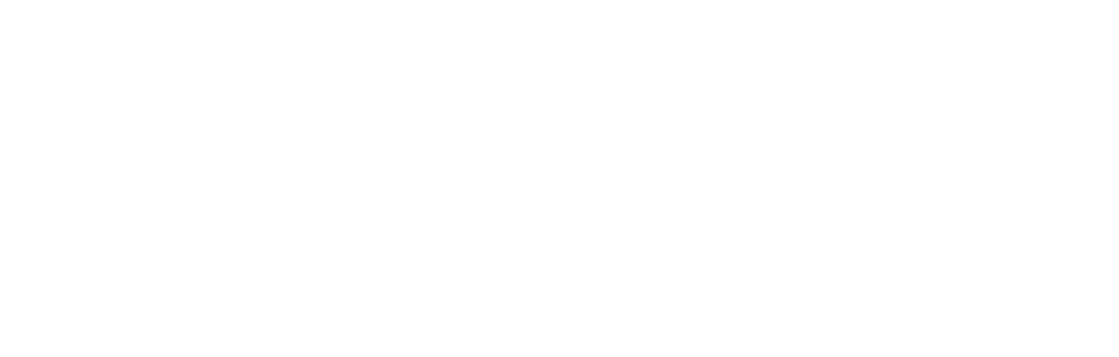 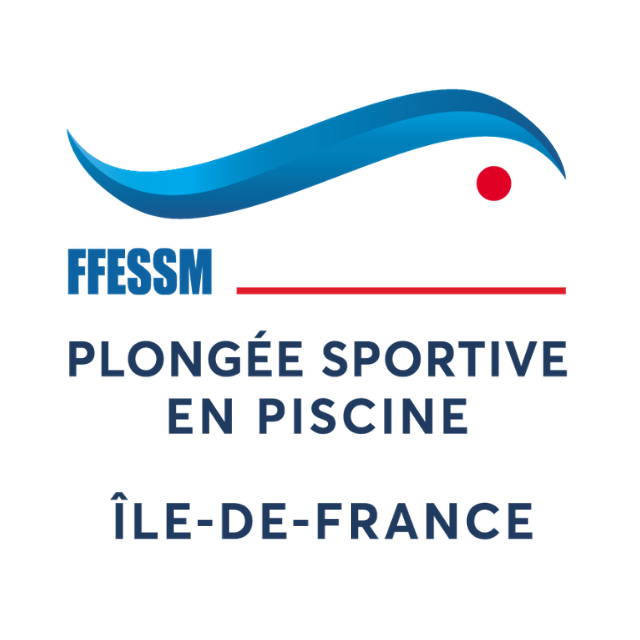 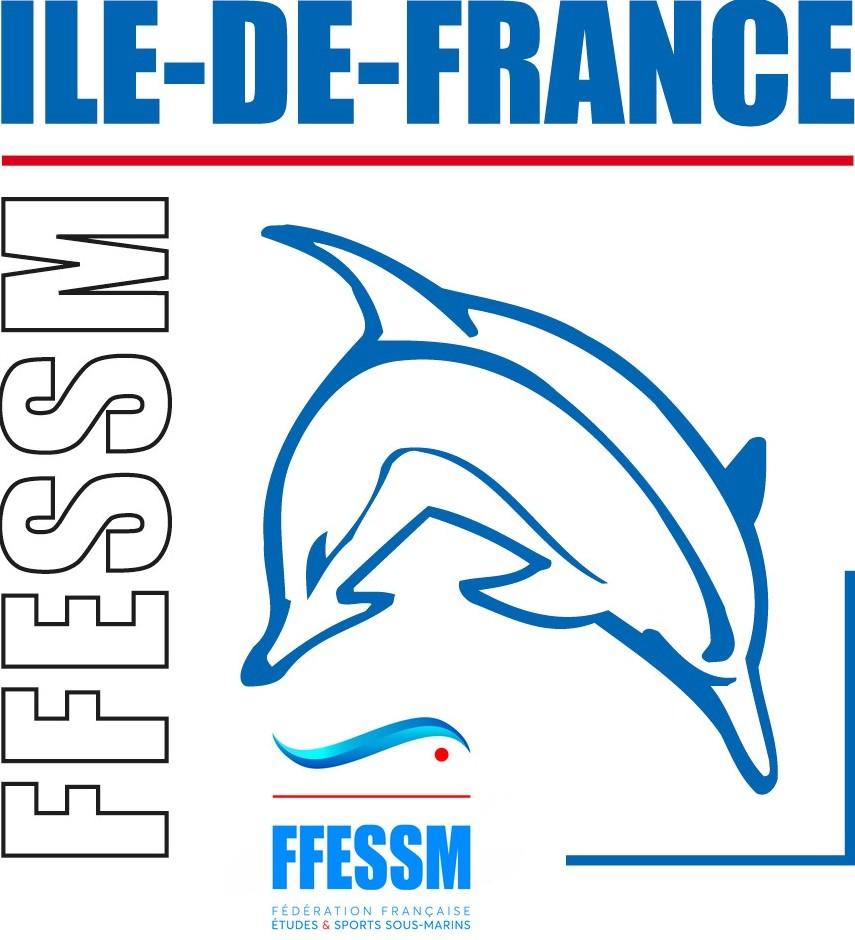 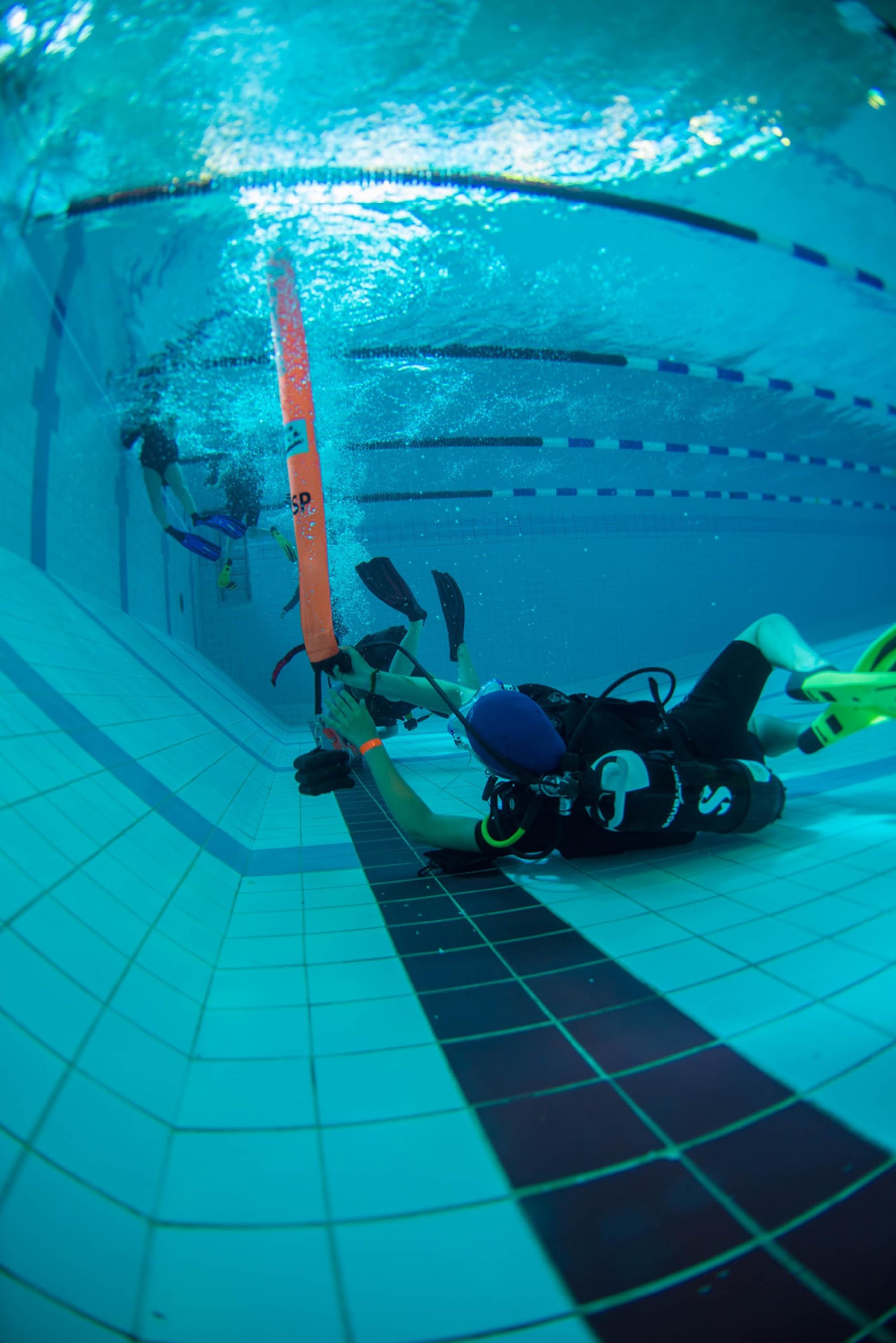 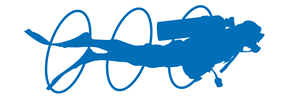 III. Projets saison 2023 - 2024
11/2023 : Examen JF2 et EF2 – Codep Paris

12/2023 : Examen EF1 – 95 ou 78

Permettre l’organisation de « Challenge Loisir » Inter-clubs

01/2024 : Matinée du Corps Arbitral Francilien – PARIS

02/2024 : Stage Initial EF1 

12/2023 à 04/2024 : Championnats Départementaux de PSP 

04/2024 : Championnat régional PSP – Lieu à définir

06/2024 : Championnat de France de PSP 

06/2024 : Formation JF1
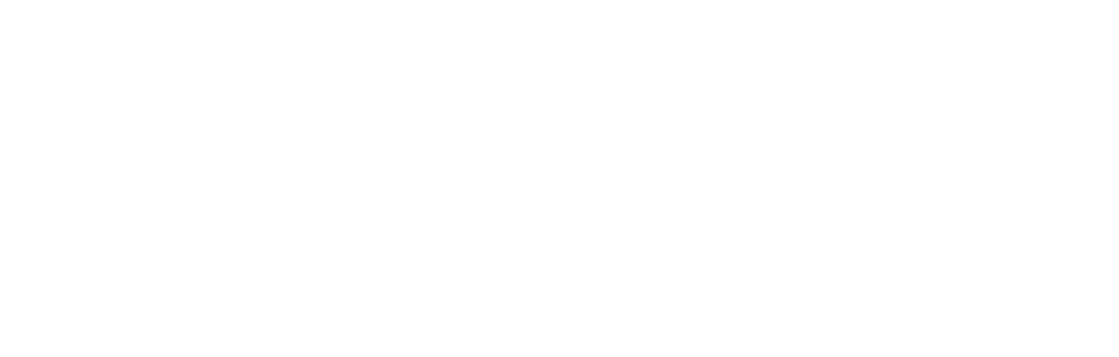 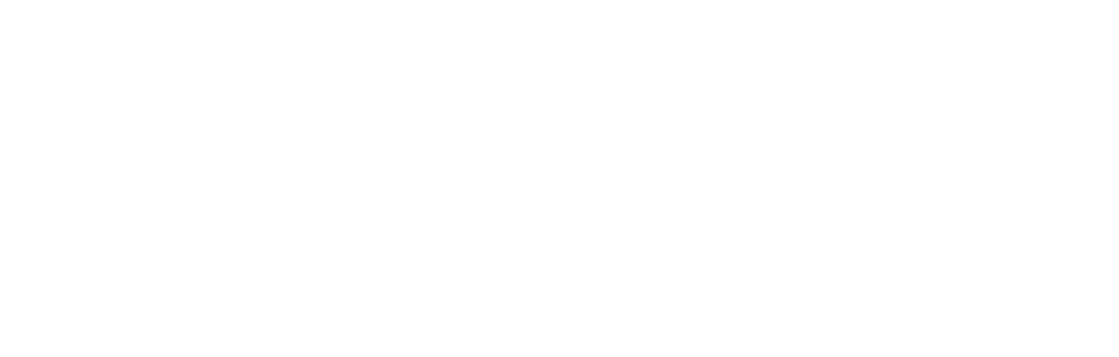 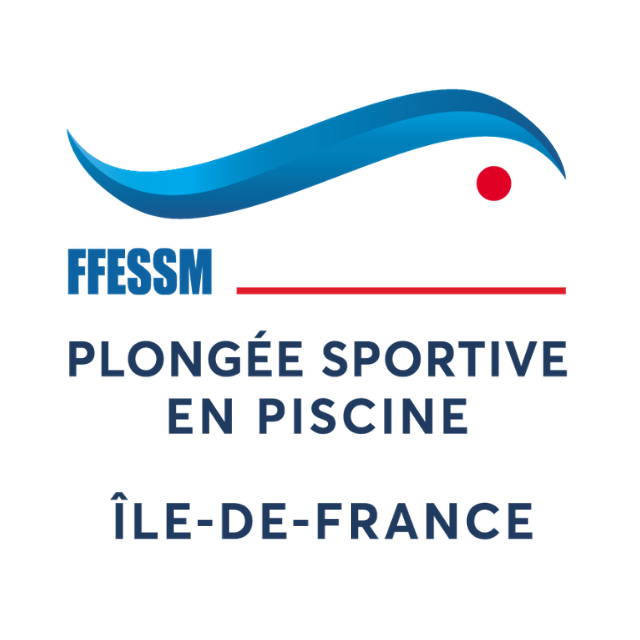 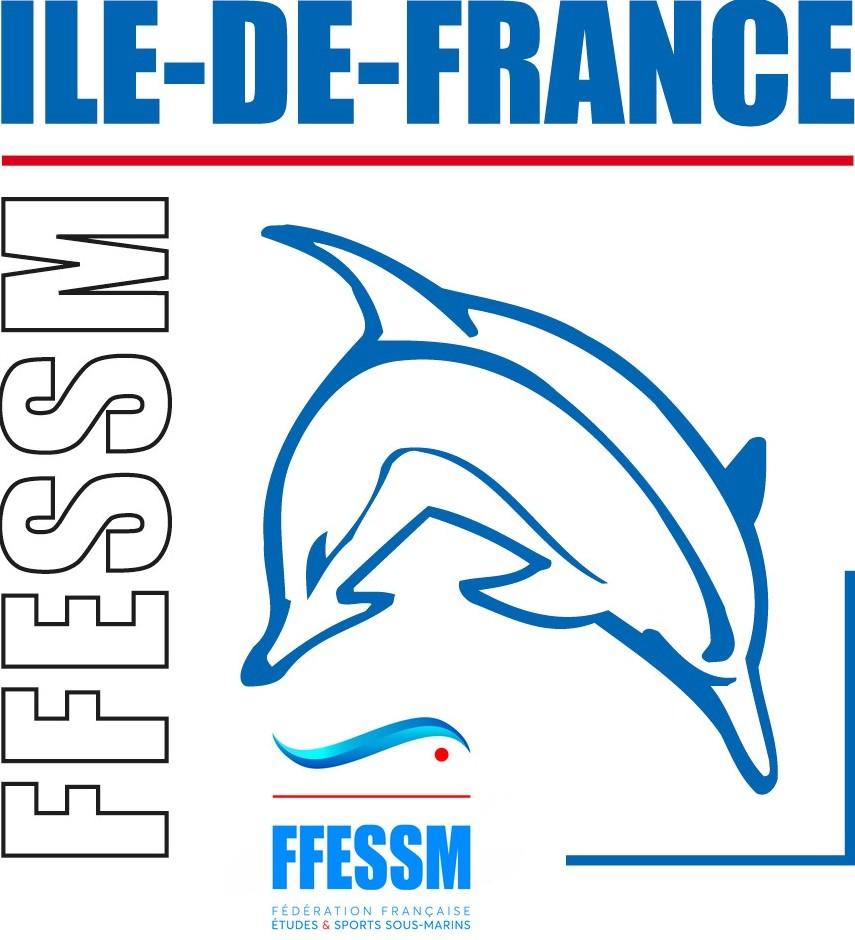 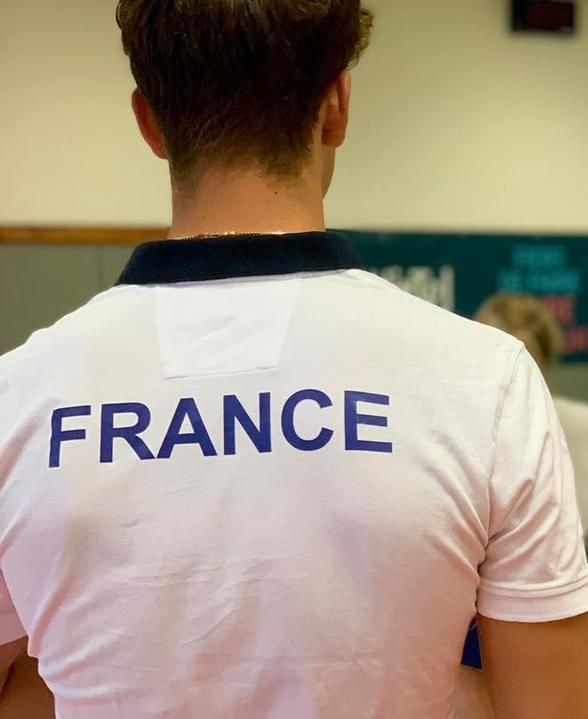 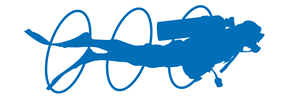 IV. Du côté de nos élites en IDF
Sélection de 2 Franciliens en équipe de France PSP pour le championnat du monde en Estonie, Des beaux podiums mondiaux pour nos 2 athlètes Franciliens Morgane Le Roux (Hippocampe Massy)  et Jonathan Bongeot-Minet (Saint Denis Union Sport) . Un grand bravo pour leurs performances et les médailles récoltées




A Noter la sélection d’un de nos JF2 Franciliens Véronique Lyoret pour faire partie du corps arbitral pour ce championnat du monde
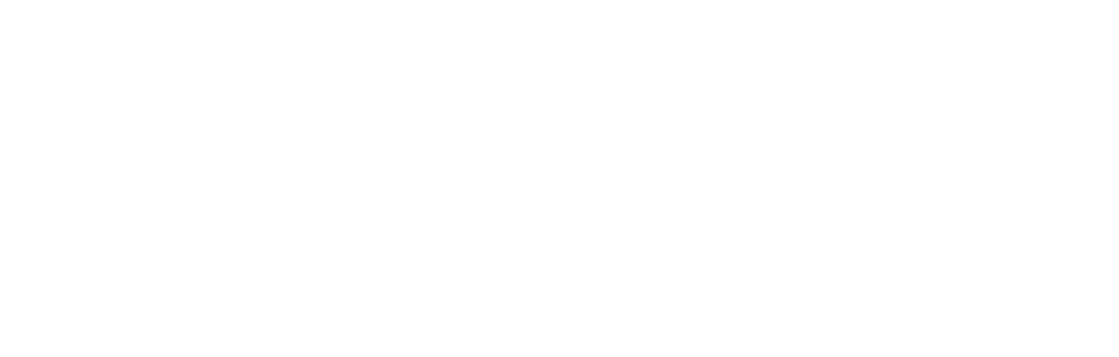 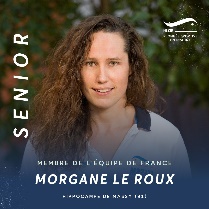 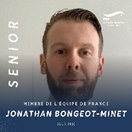 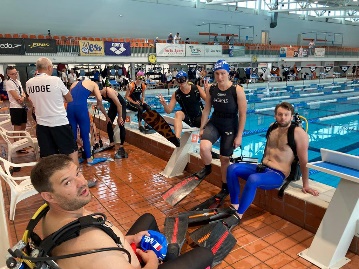 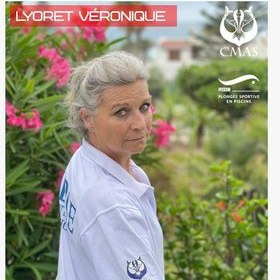 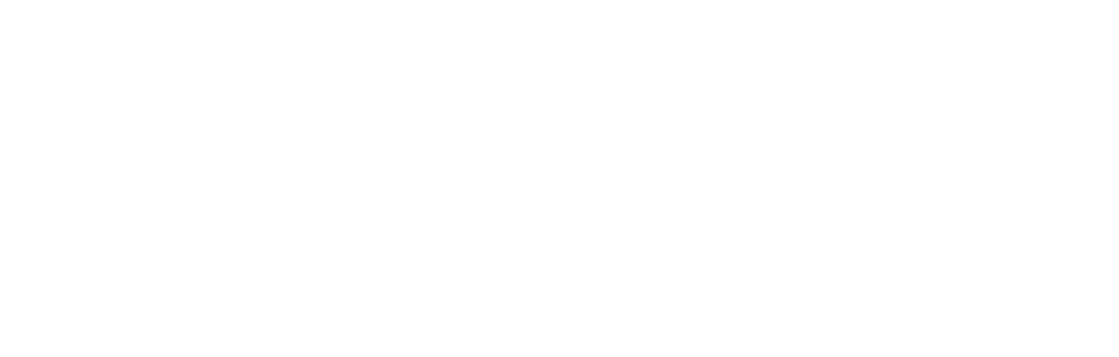 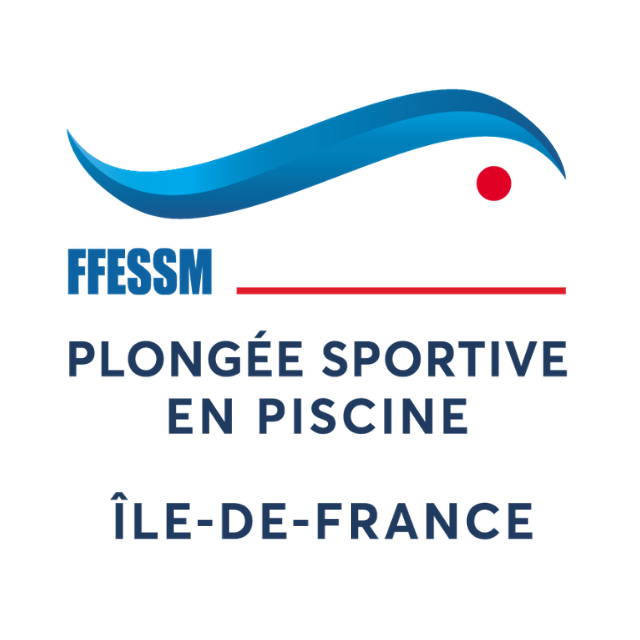 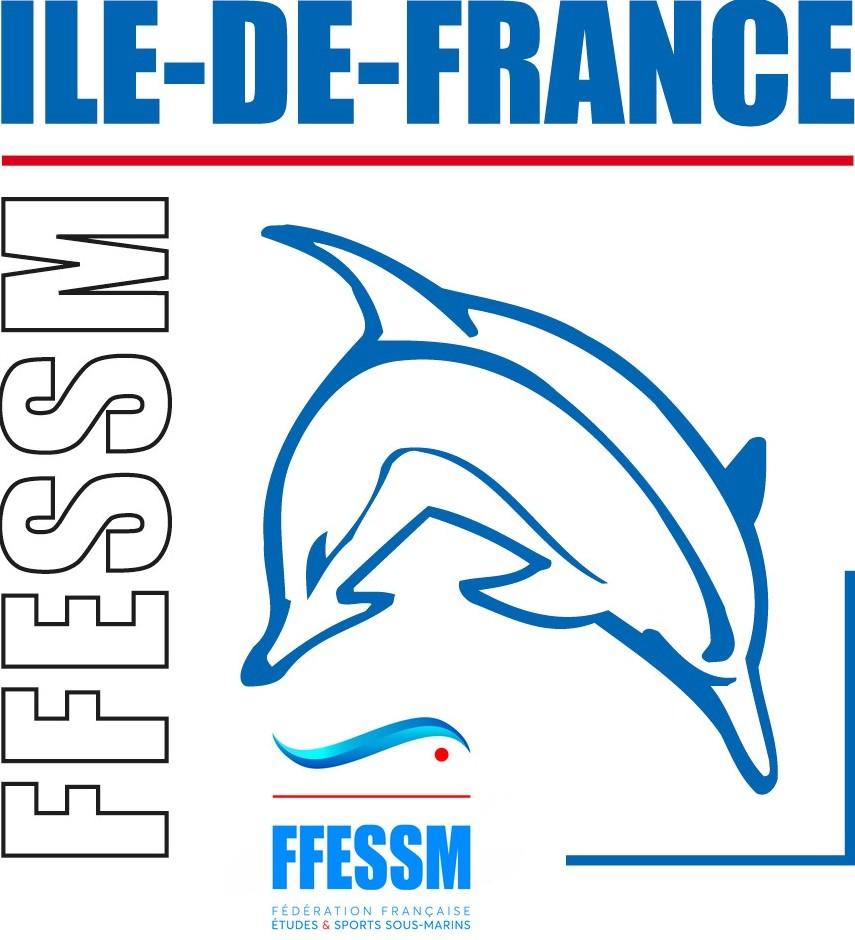 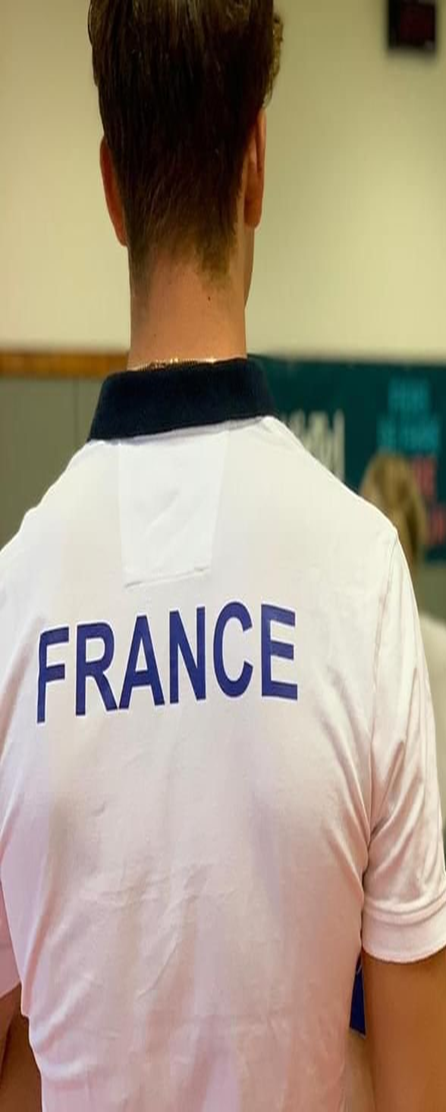 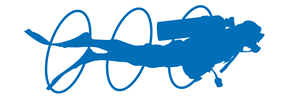 IV. Du côté de nos élites en IDF
Sélection de 3 Franciliens au stage Jeunes de Aout 2023 à Vittel organisé par la CNPSP où était présent 20 pspeurs venus de toute la France 
Antoine Noel-Herault (SCPB) 
Allyah BELLOUNIS (CSVB) 
Jules Valot (Splash)
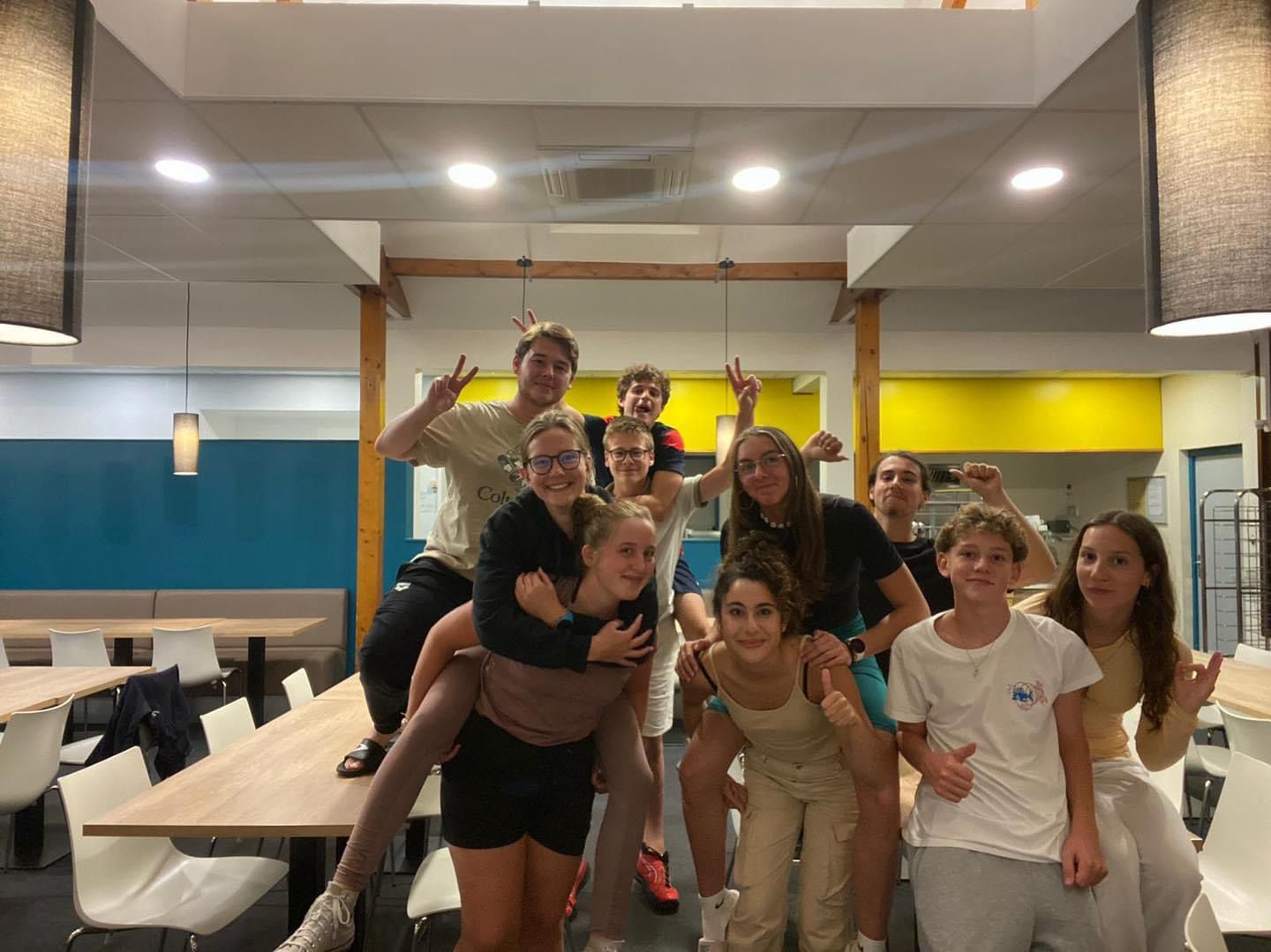 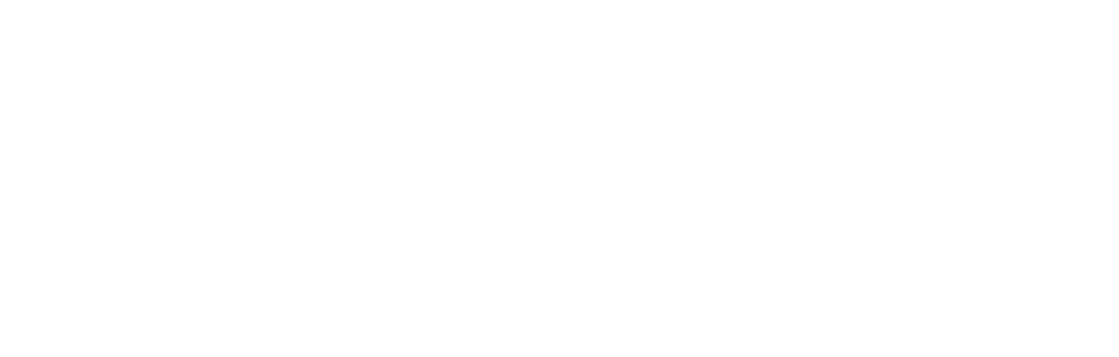 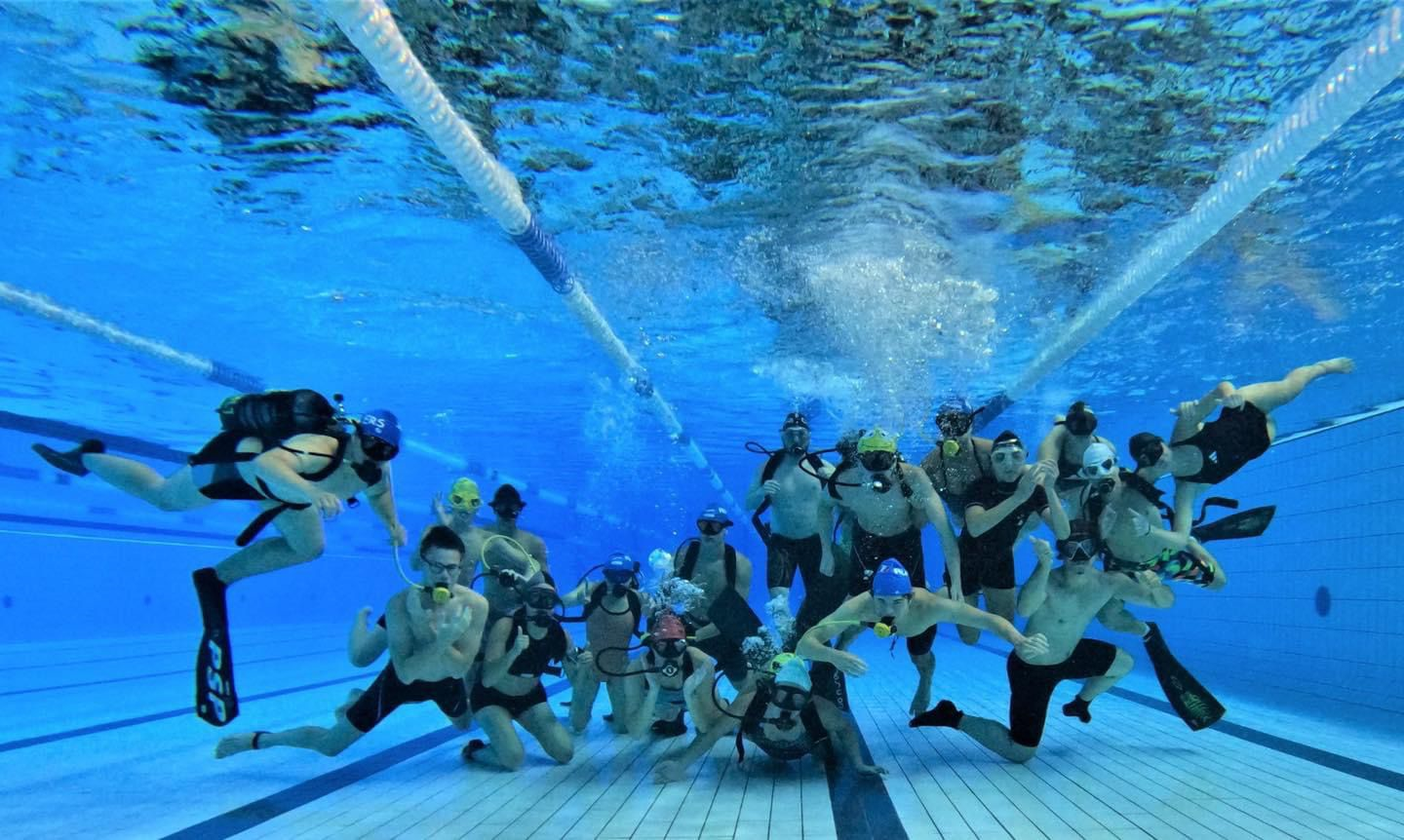 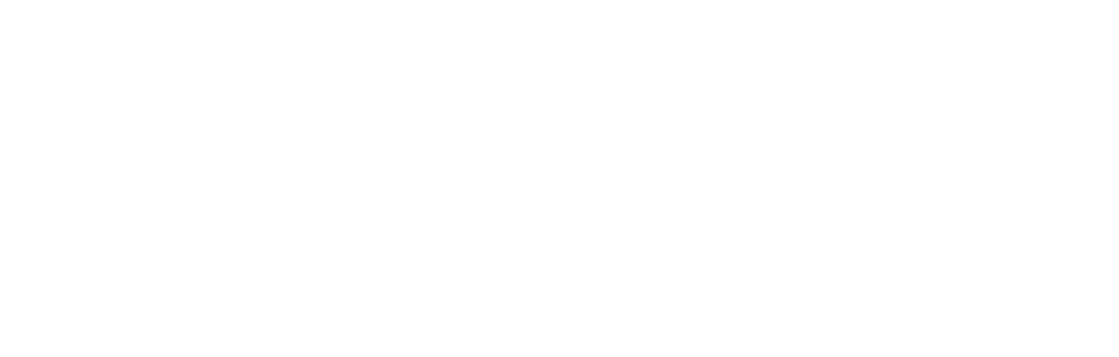 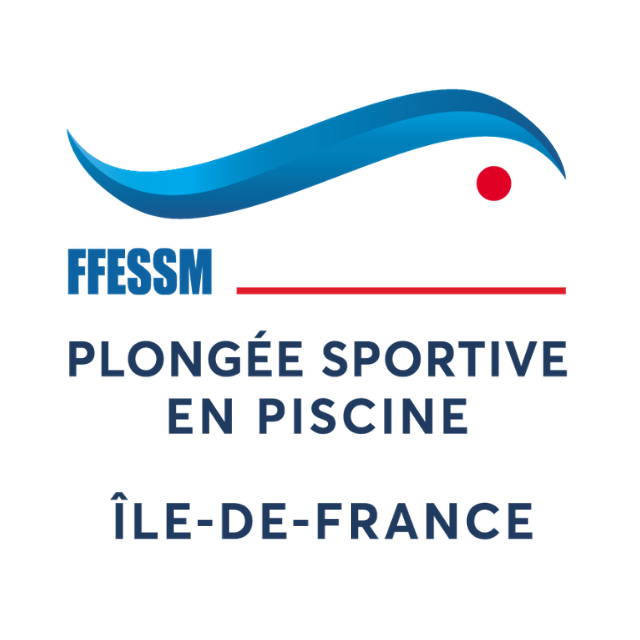 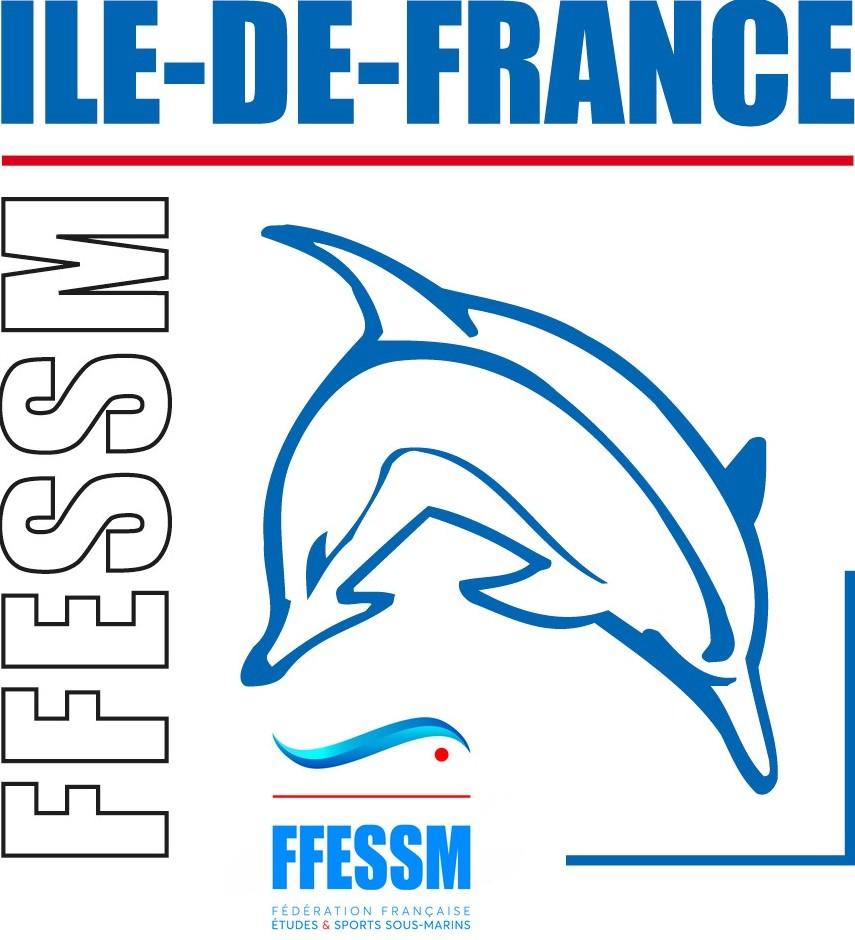 14